Lundi 22 juin SEANCE CM2
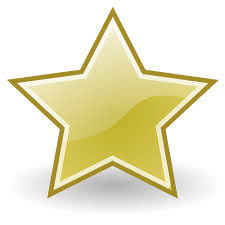 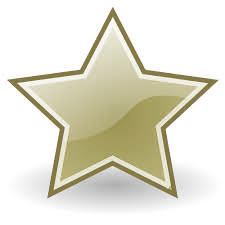 Semaine spécialeDéfis mathématiques
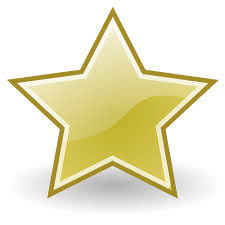 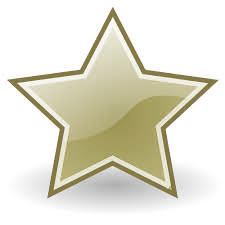 Semaine spécialeDéfis mathématiques
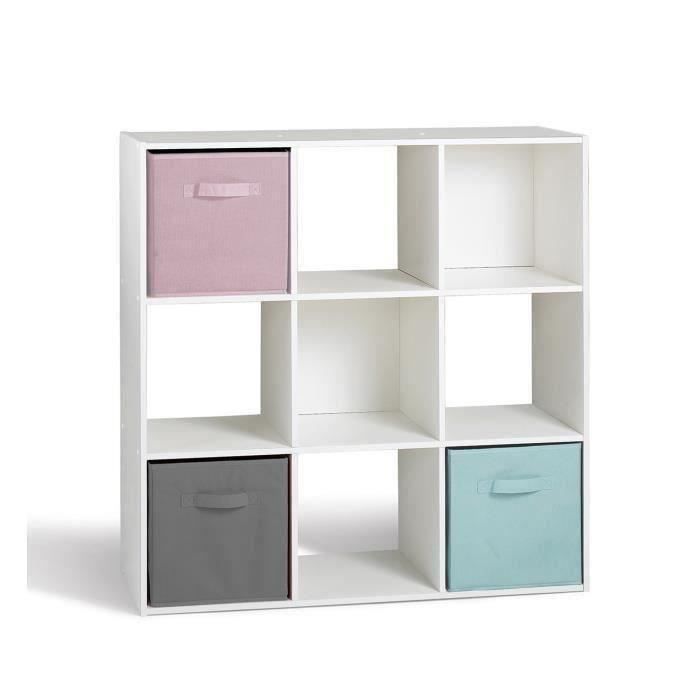 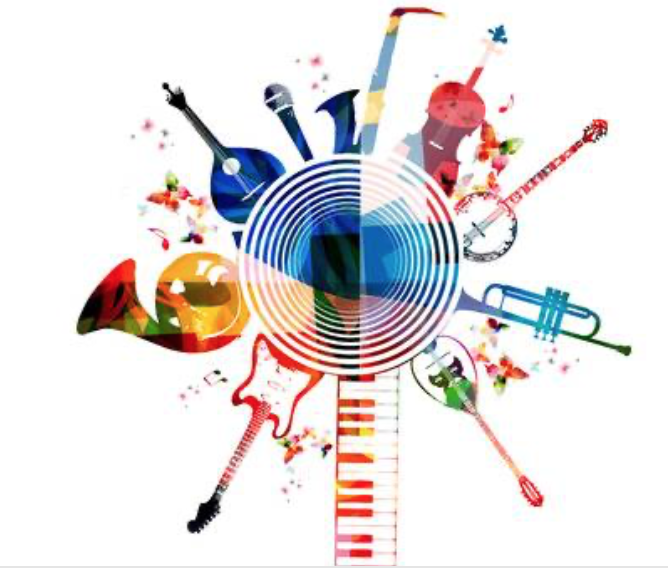 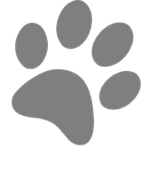 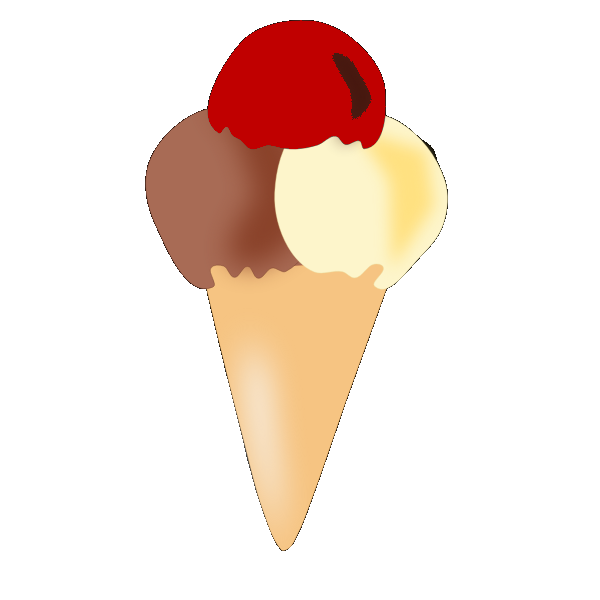 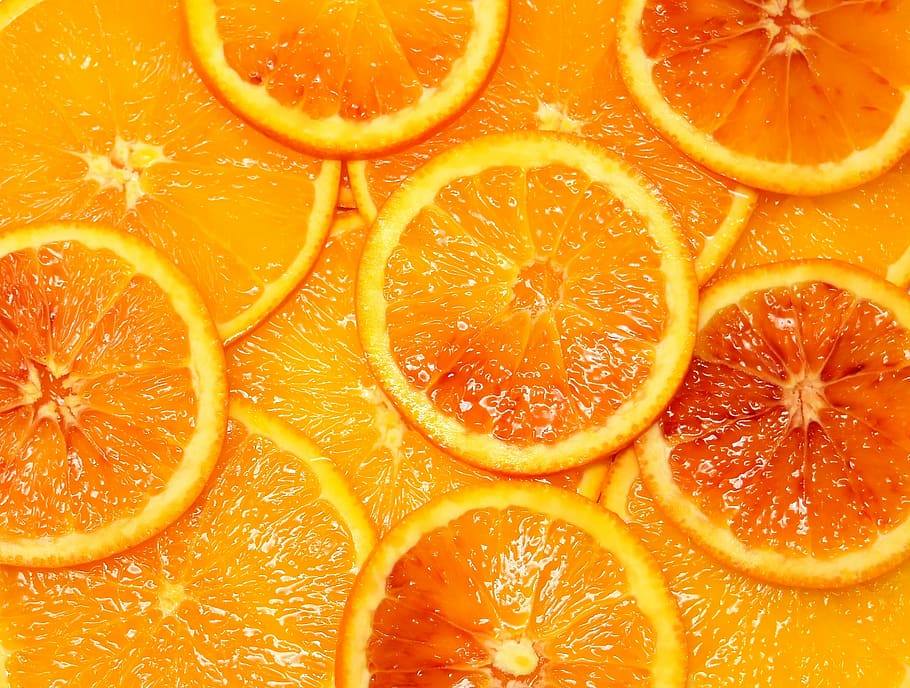 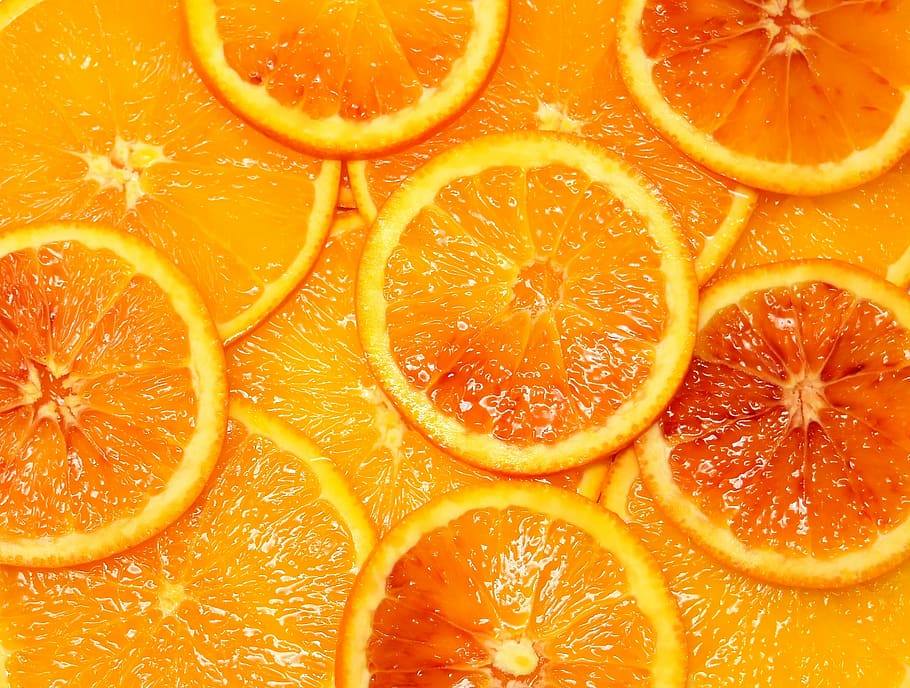 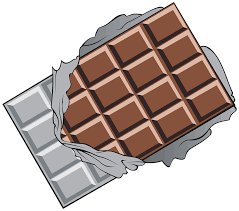 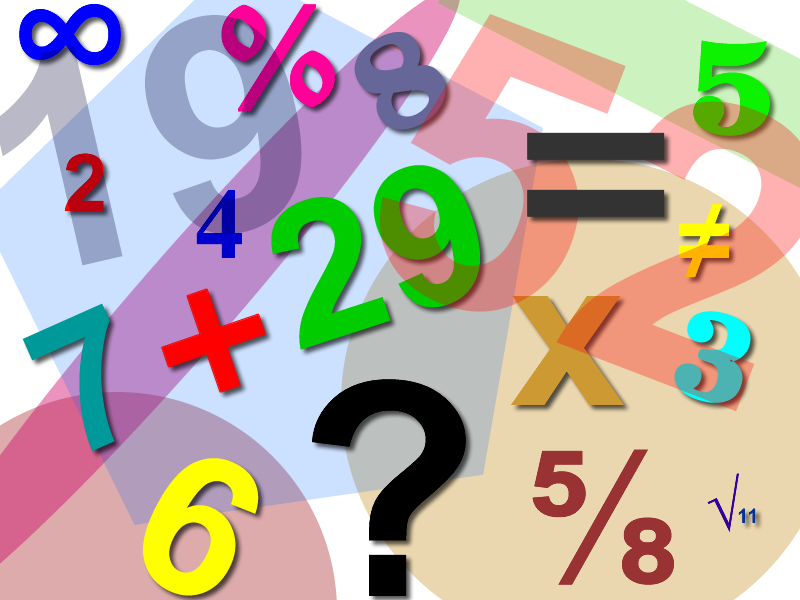 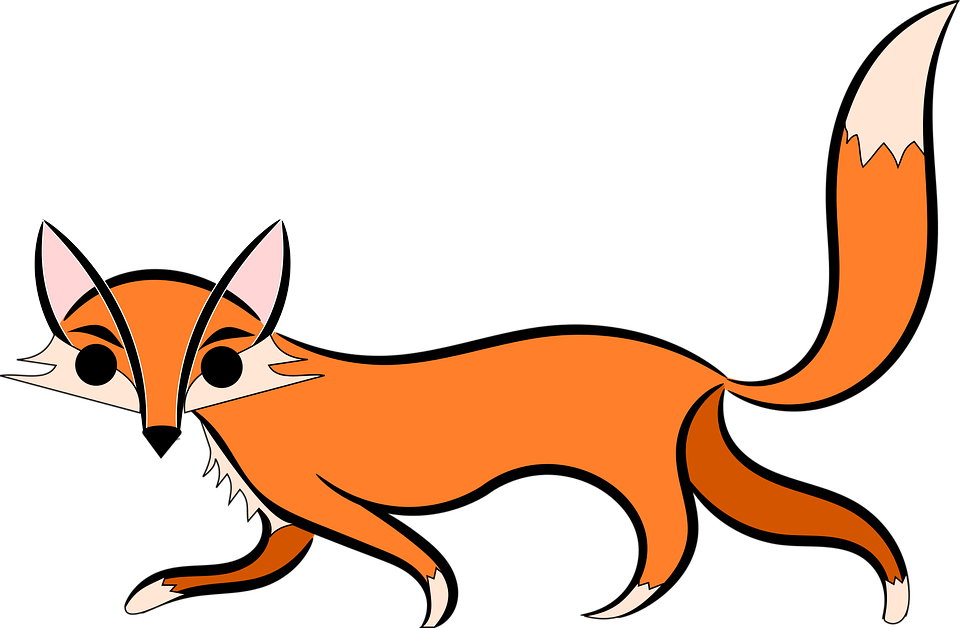 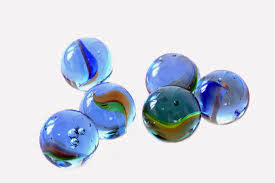 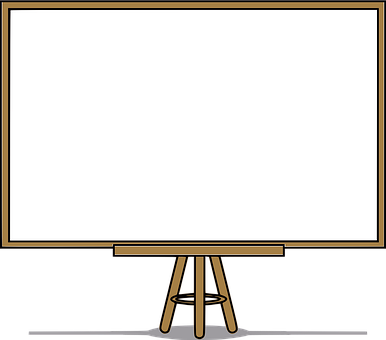 Oranges pressées
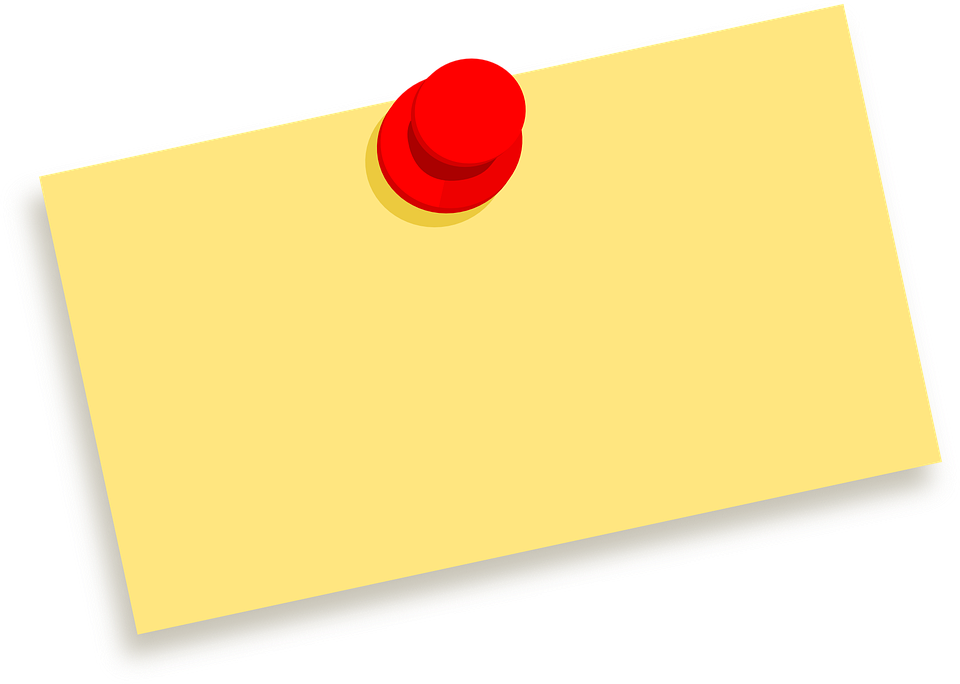 Proportionnalité
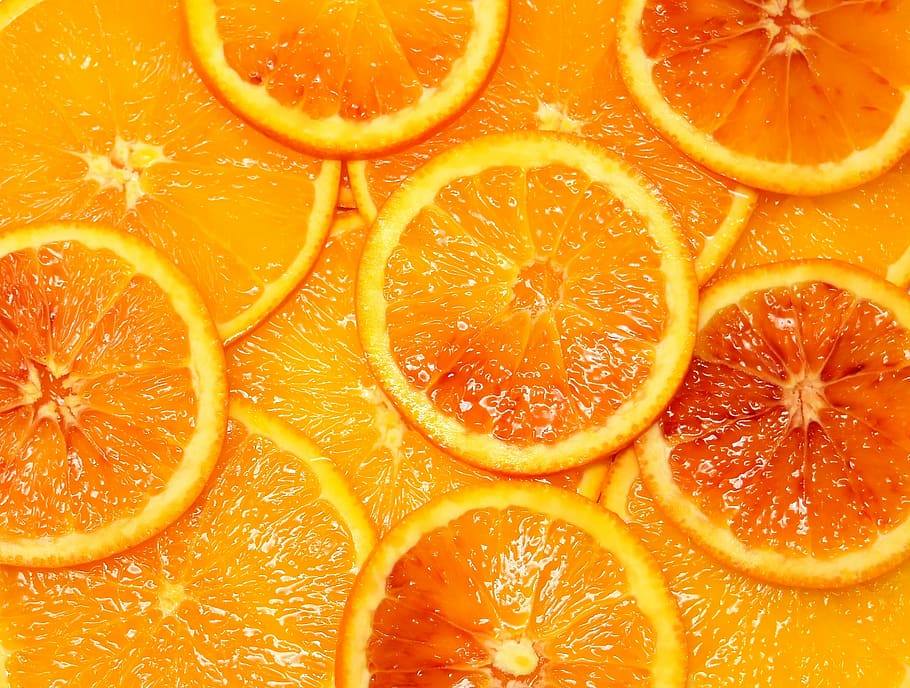 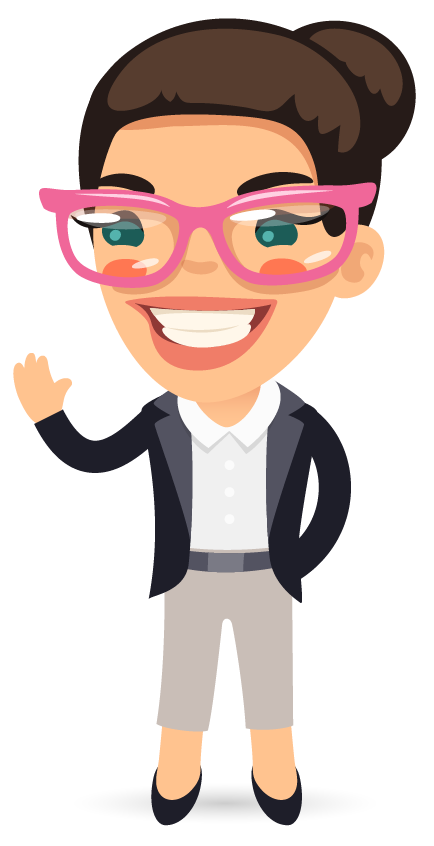 Prélever l’information utile
Chercher
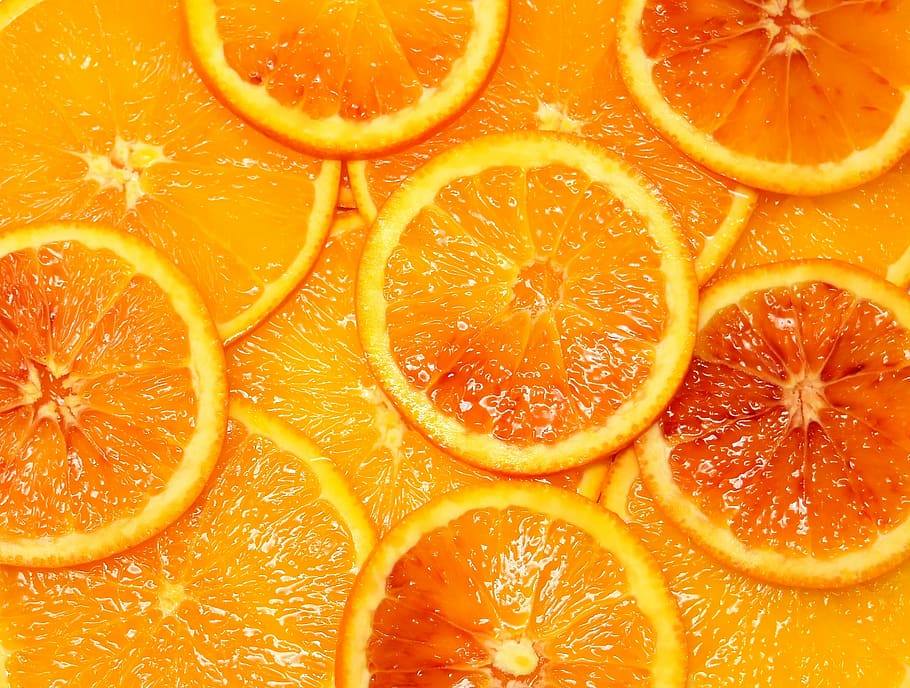 Oranges pressées
Quelle est la formule la plus avantageuse ?
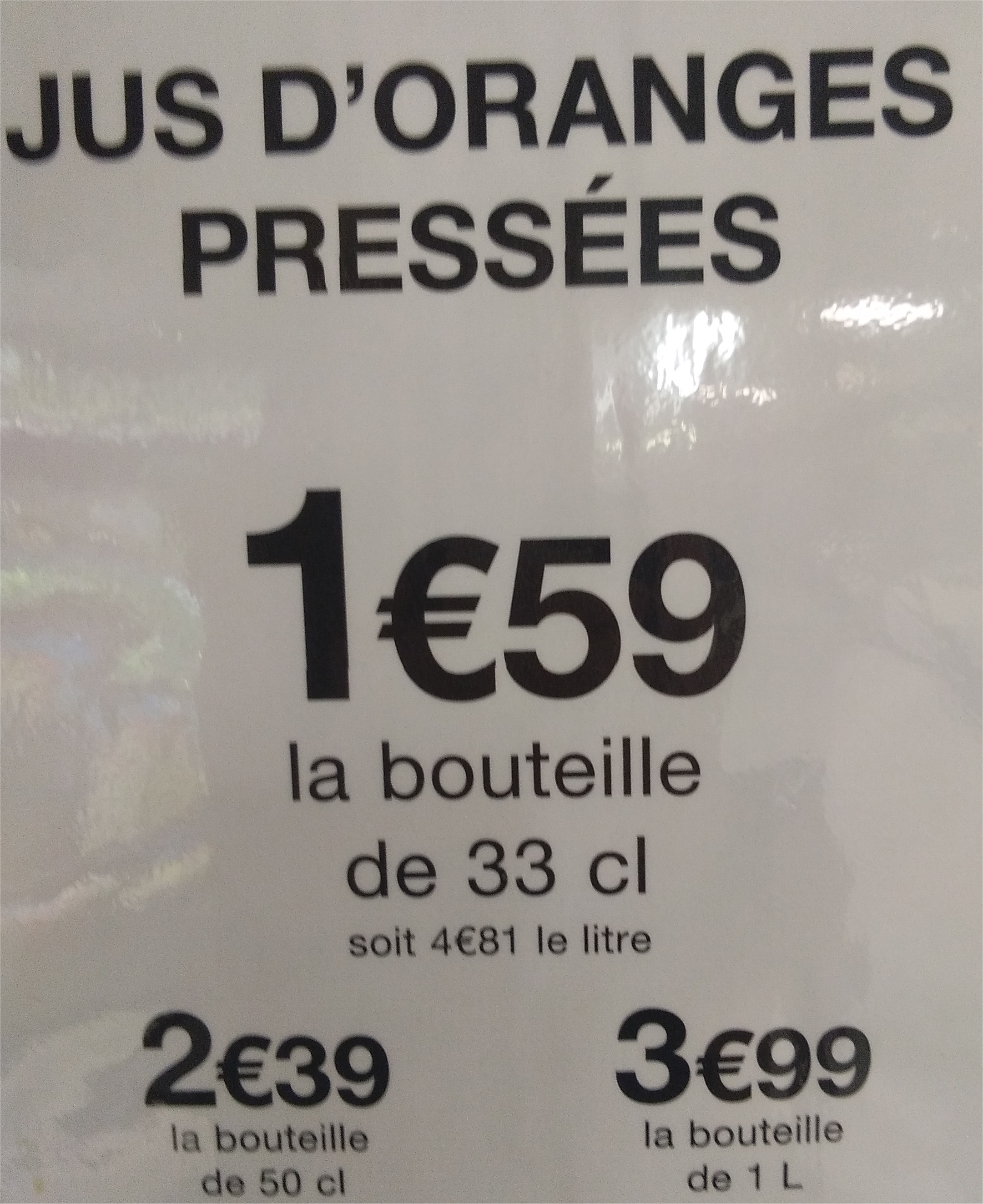 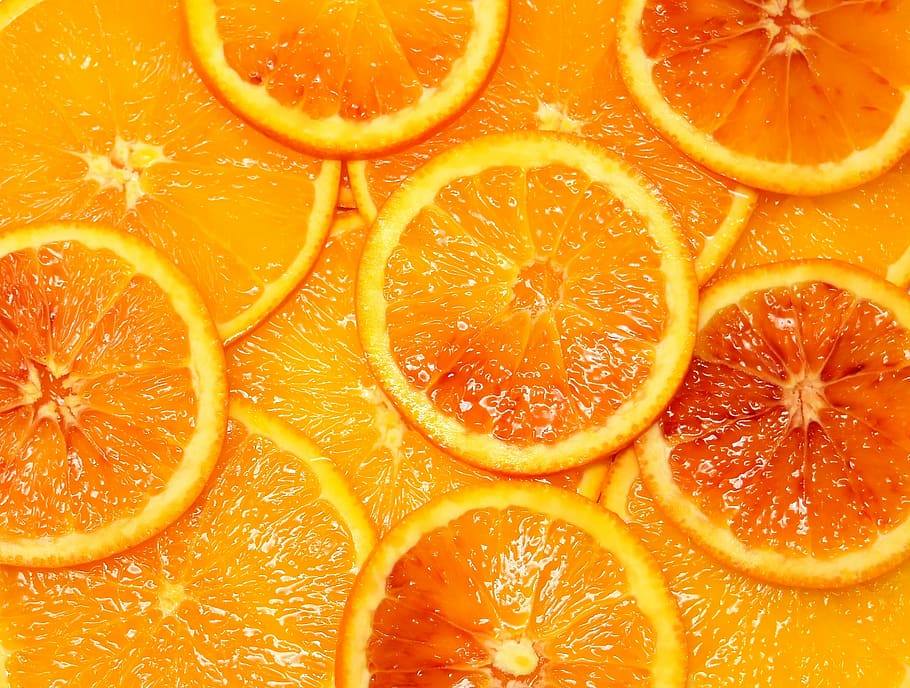 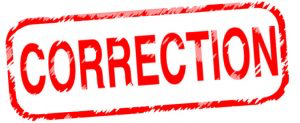 Oranges pressées
La bouteille de 1 litre coûte 3,99 €.
La bouteille de 33 cl coûte 4,81 € le litre.
La bouteille de 50 cl coûte 2,39 € donc cela revient à :
2,39 x 2 = 4,78 € le litre.
3,99 < 4,78 < 4,81
Il est plus avantageux d’acheter une bouteille de 1 L.
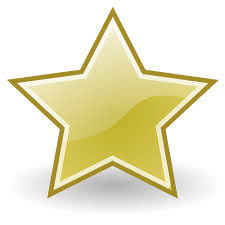 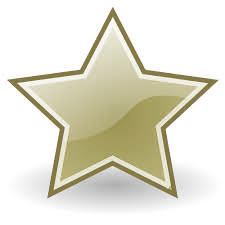 Semaine spécialeDéfis mathématiques
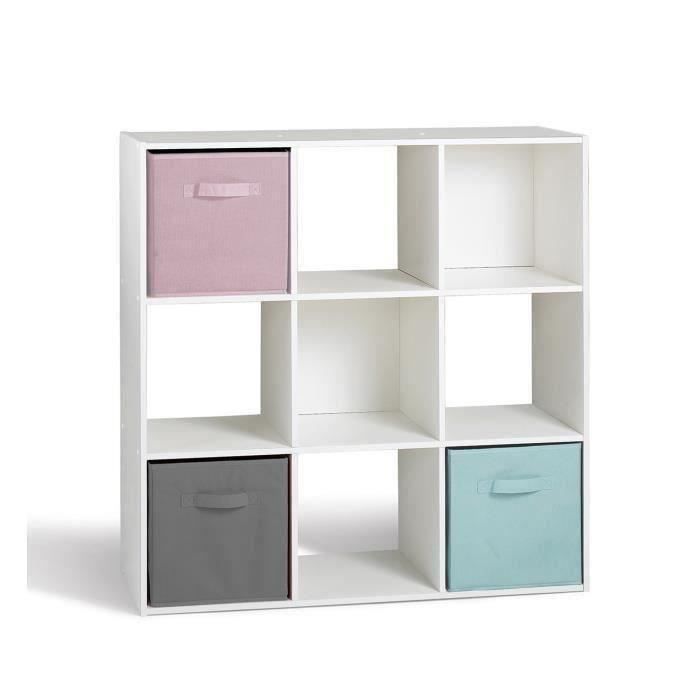 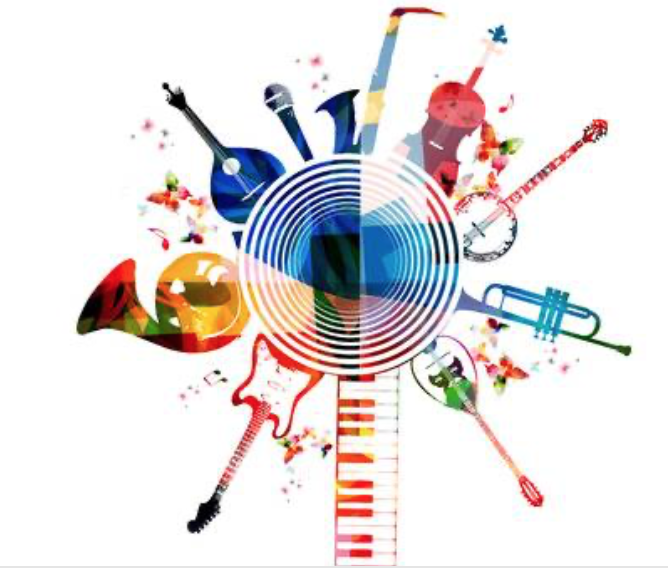 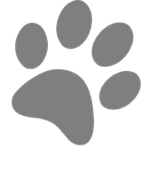 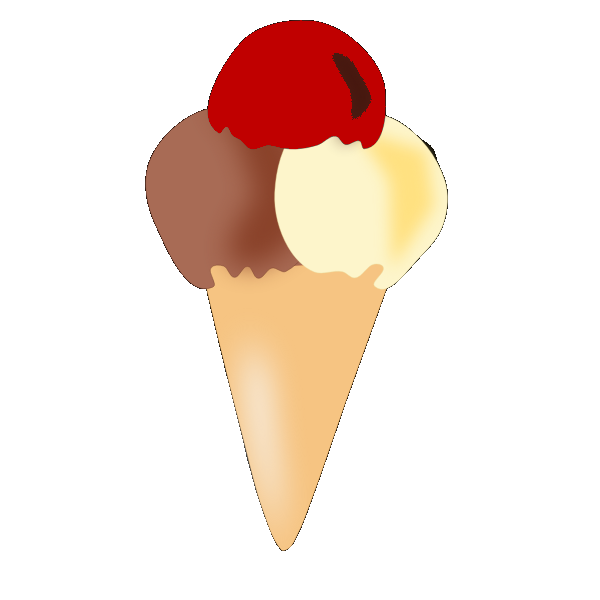 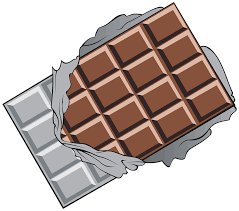 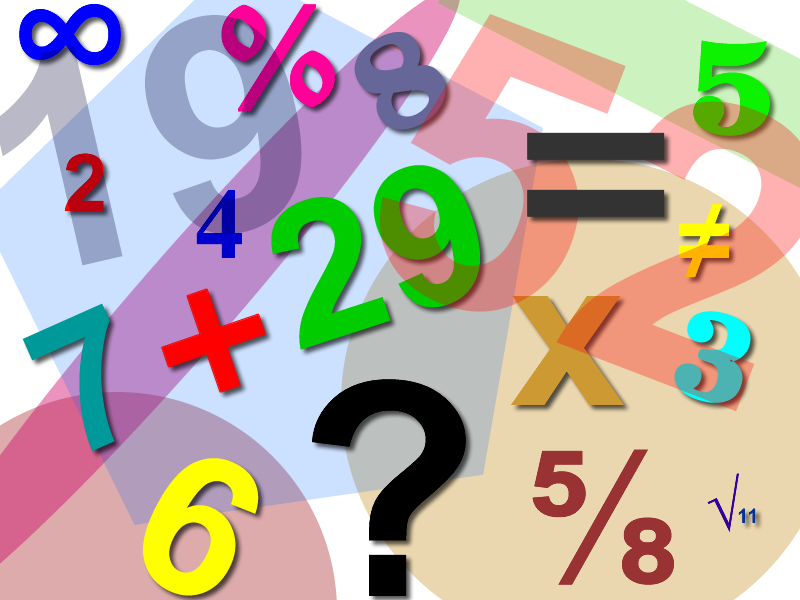 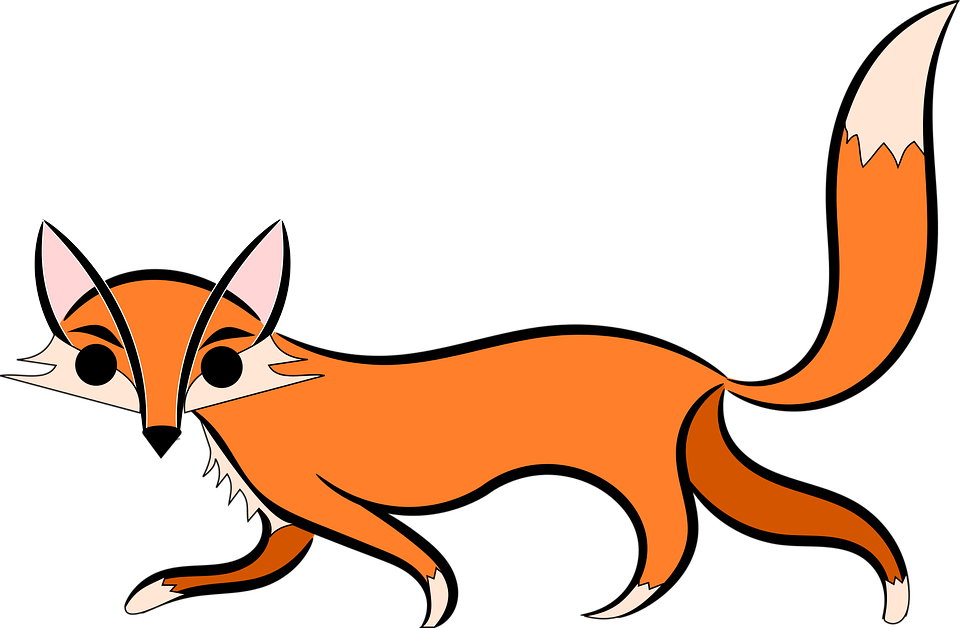 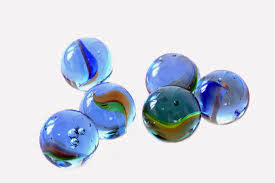 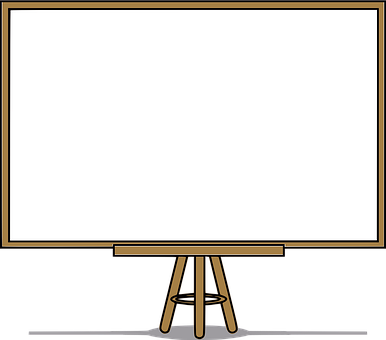 Le renard et les raisins
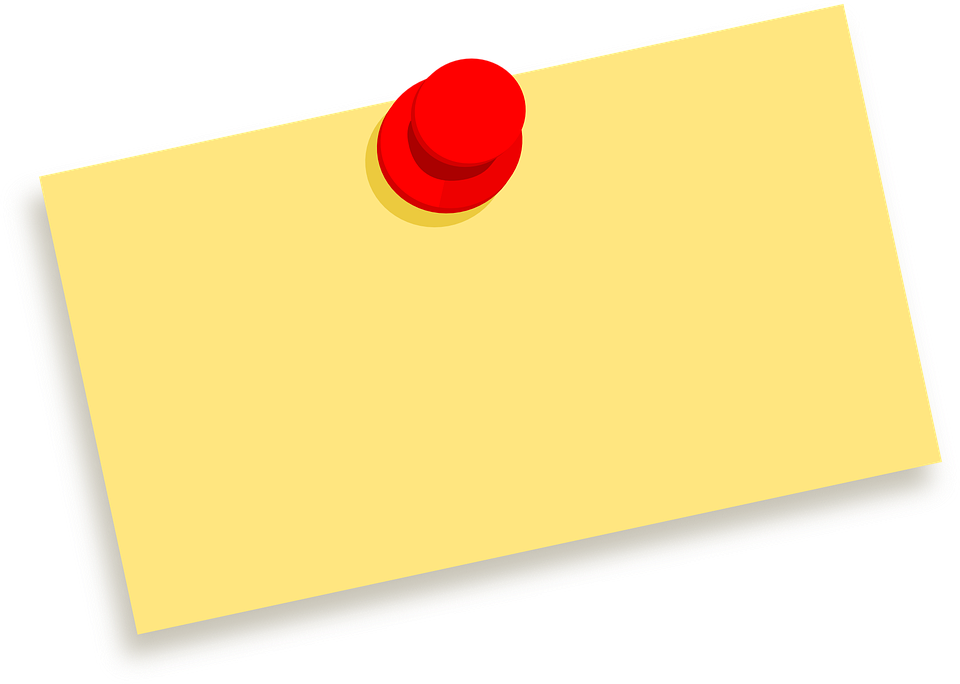 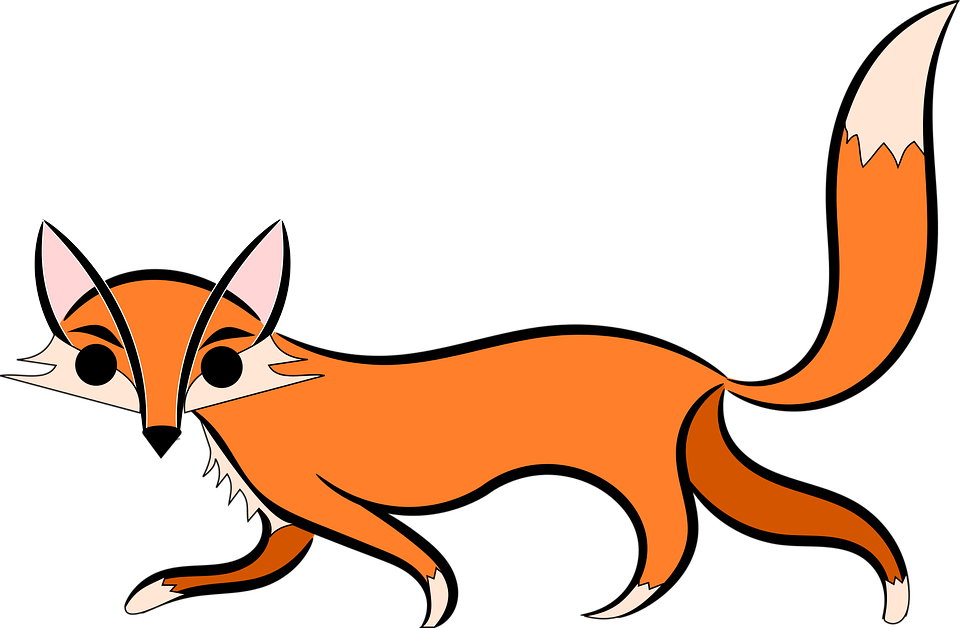 Problème additif
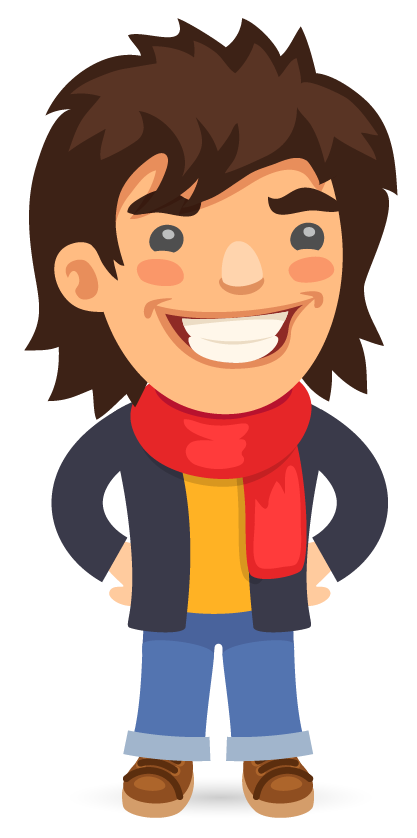 Représenter une situation
Représenter
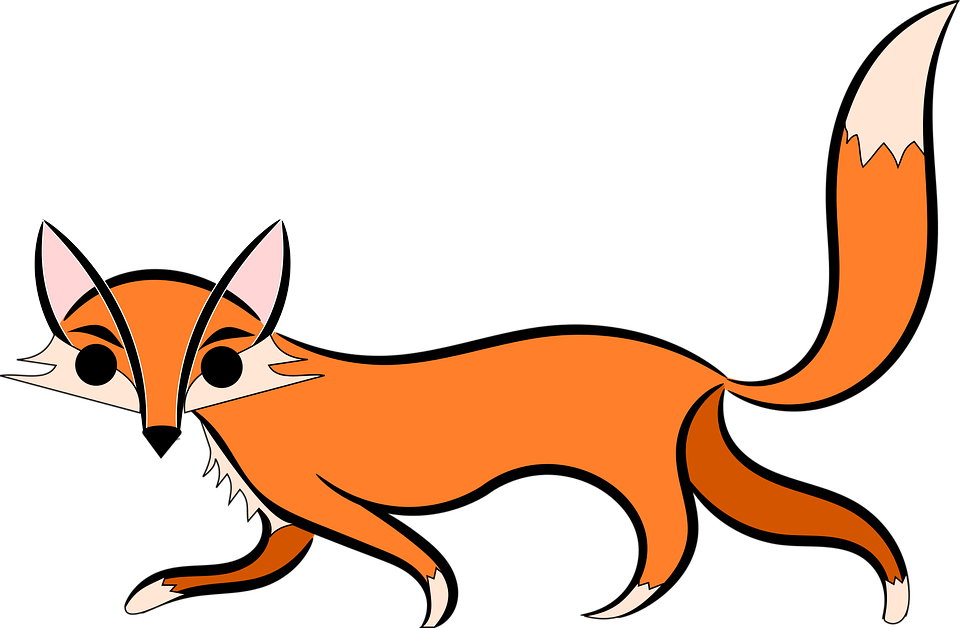 Le renard et les raisins
Un renard a mangé 90 grains de raisin en 5 jours.
Chaque jour, il a mangé 5 grains de plus que la veille.
Combien a t-il mangé de grains de raisin le premier jour ?
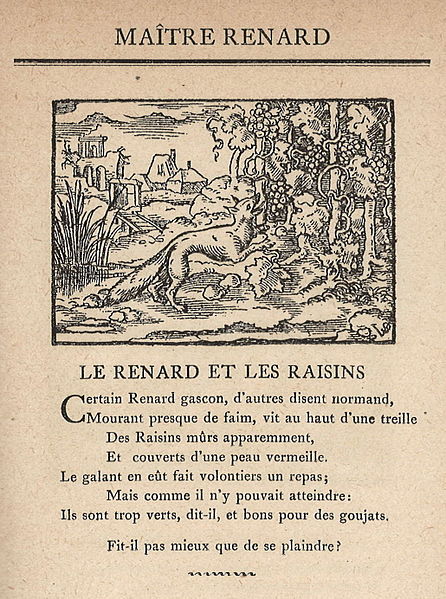 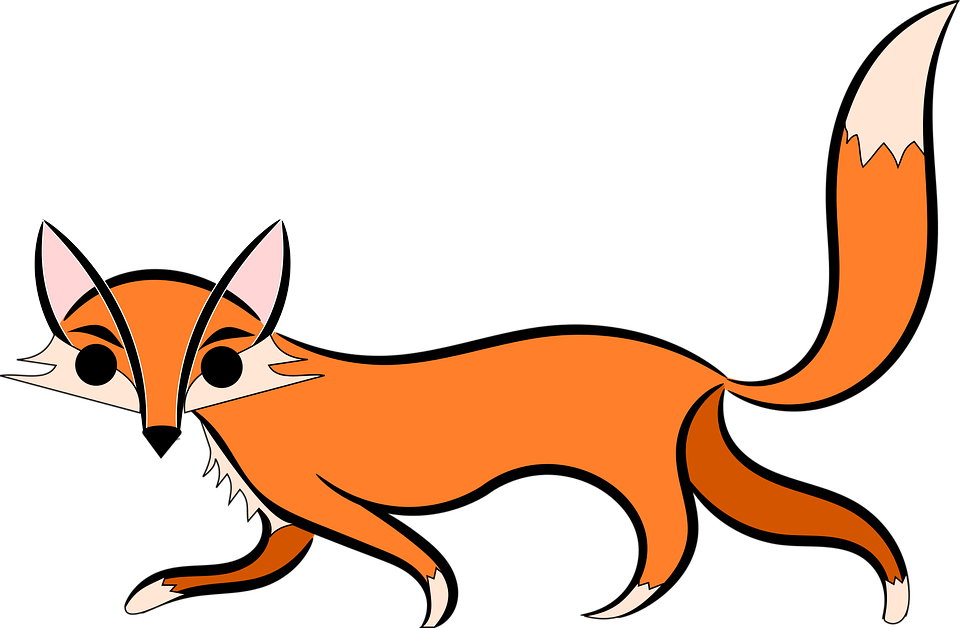 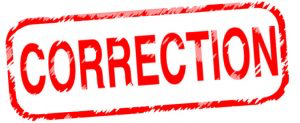 Le renard et les raisins
jour 5
jour 1
jour 2
jour 3
jour 4
90
10 x 5 =  50
90 – 50 = 40
40 : 5 = 8
Le premier jour, le renard a mangé 8 grains de raisin.
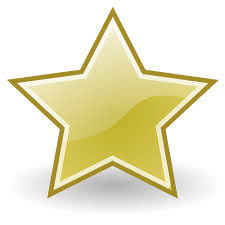 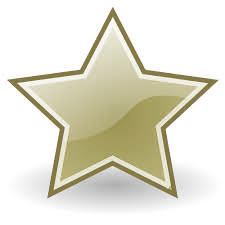 Semaine spécialeDéfis mathématiques
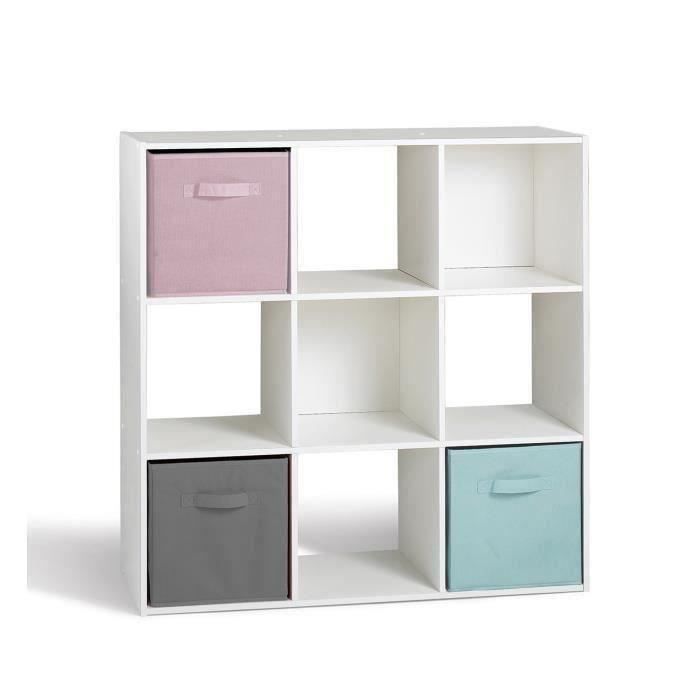 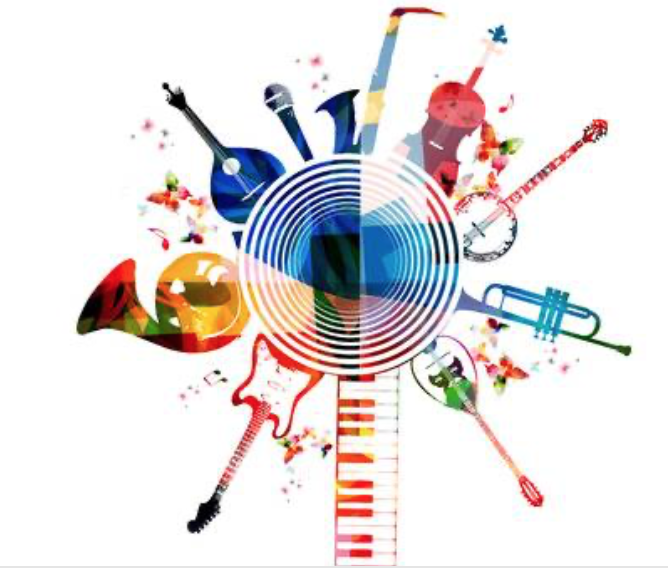 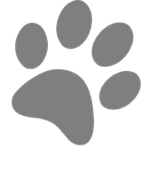 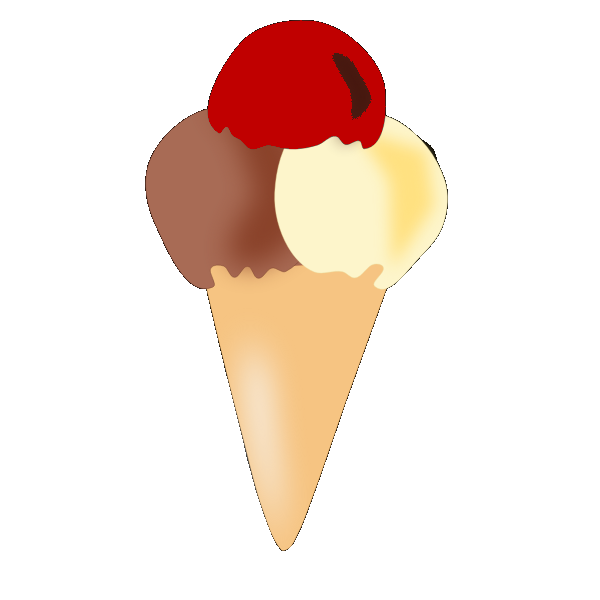 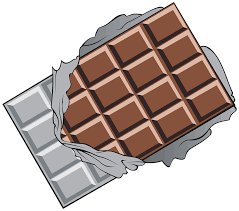 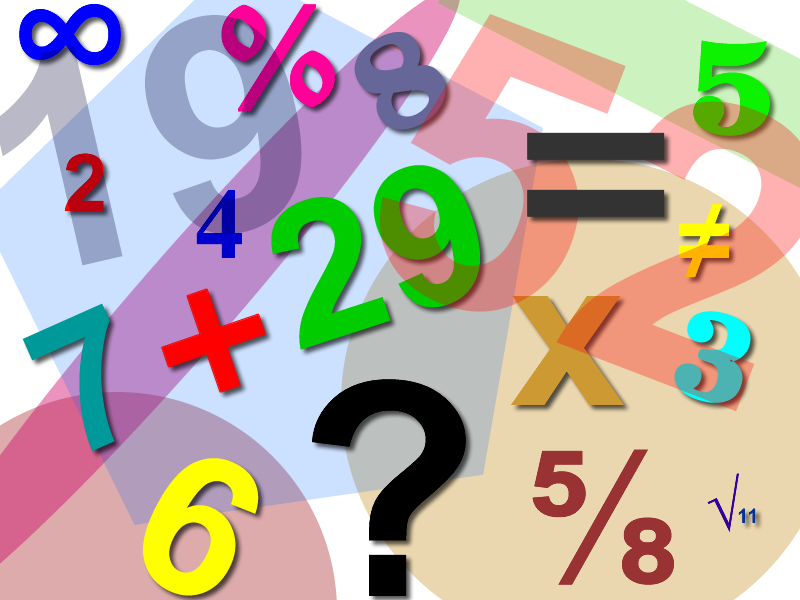 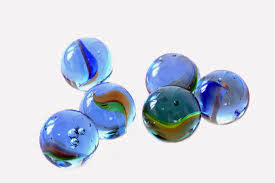 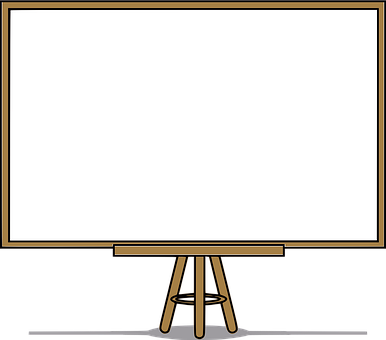 D’accord, pas d’accord
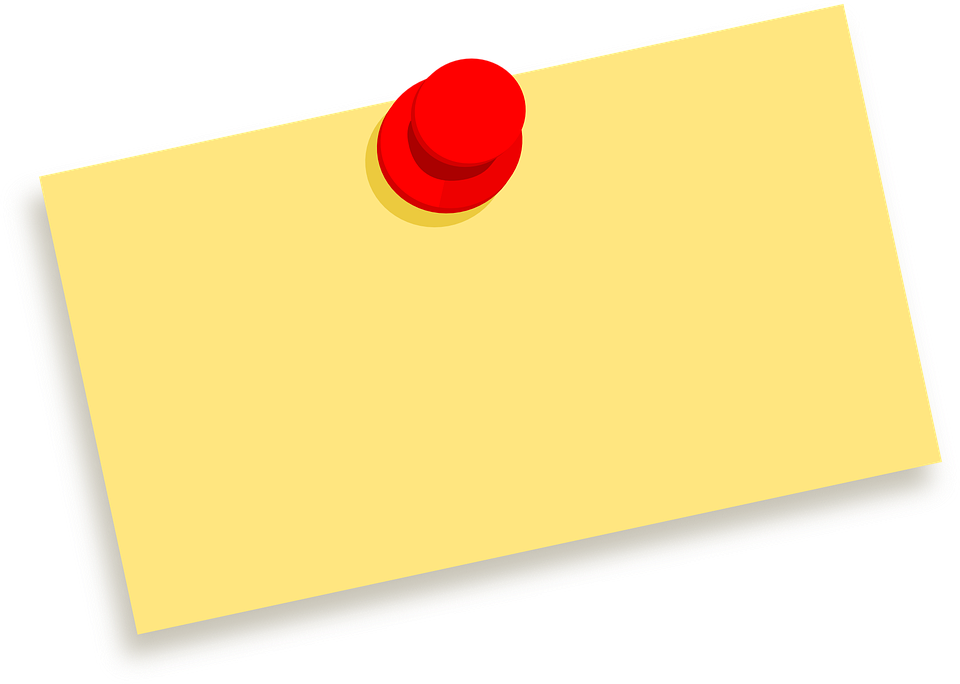 Proportionnalité
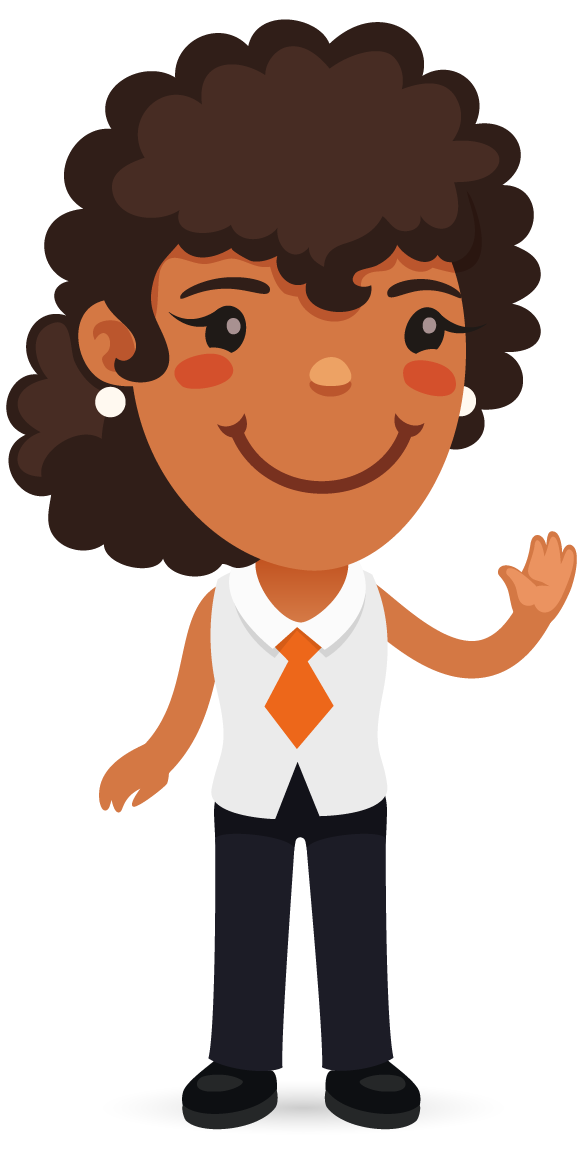 Argumenter
Communiquer
D’accord, pas d’accord
Pour chaque situation, trouve un argument qui justifie que l’affirmation est vraie ou qui montre qu’elle est fausse.
a. 2 tablettes de chocolat pèsent 400 g,
    6 tablettes de chocolat pèseront 800 g.
b. 1 ticket de bus coûte 2 €,
    3 tickets de bus coûteront 6 €.
c. Max a marqué 2 buts en 10 minutes,
    il marquera 6 buts en 30 minutes.
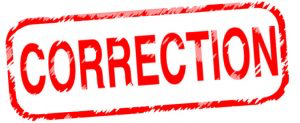 D’accord, pas d’accord
a. 2 tablettes de chocolat pèsent 400 g, 6 tablettes de chocolat pèseront 800 g.
6 tablettes, c’est 3 fois plus que 2 tablettes.
Le poids de 6 tablettes sera donc 3 fois plus élevé que celui de 2 tablettes.
400 x 3 = 1 200
Cette affirmation est donc fausse.
Pas d’accord
b. 1 ticket de bus coûte 2 €, 3 tickets de bus coûteront 6 €.
3 tickets de bus coûtent 3 fois plus qu’un ticket de bus.
2 x 3 = 6
D’accord
Cette affirmation est donc vraie.
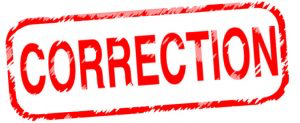 D’accord, pas d’accord
c. Max a marqué 2 buts en 10 minutes, il marquera 6 buts en 30 minutes.
Le nombre de buts marqués n’est pas régulier dans le temps.
Donc, la quantité de buts n’est pas proportionnelle au temps.
En 3 fois plus de temps, on ne peut pas être sûr que Max marquera 3 fois plus de buts.
On ne peut donc pas affirmer que Max marquera 6 buts.
Si c’est le cas, ce sera un pur hasard.
Pas d’accord
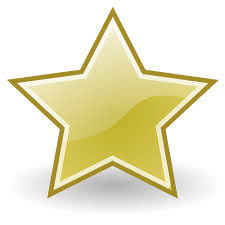 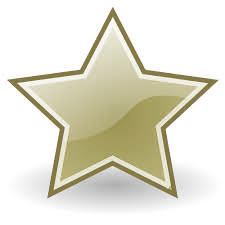 Semaine spécialeDéfis mathématiques
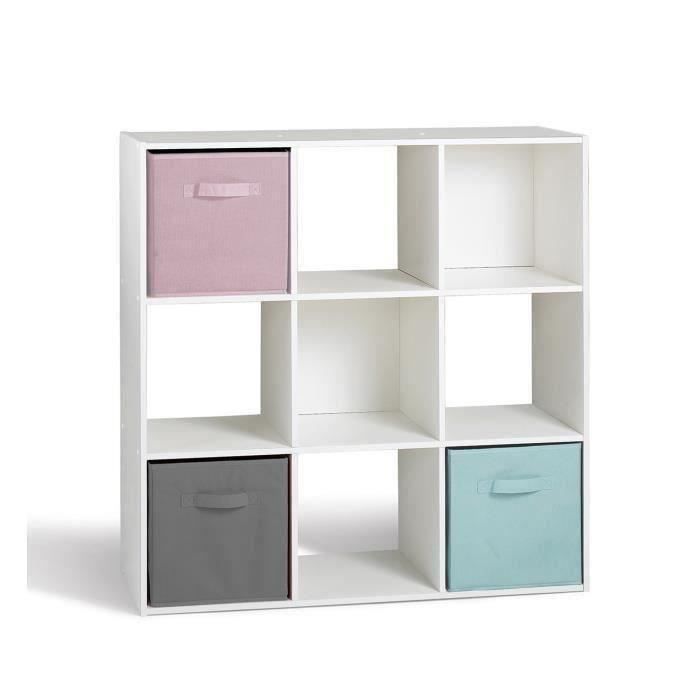 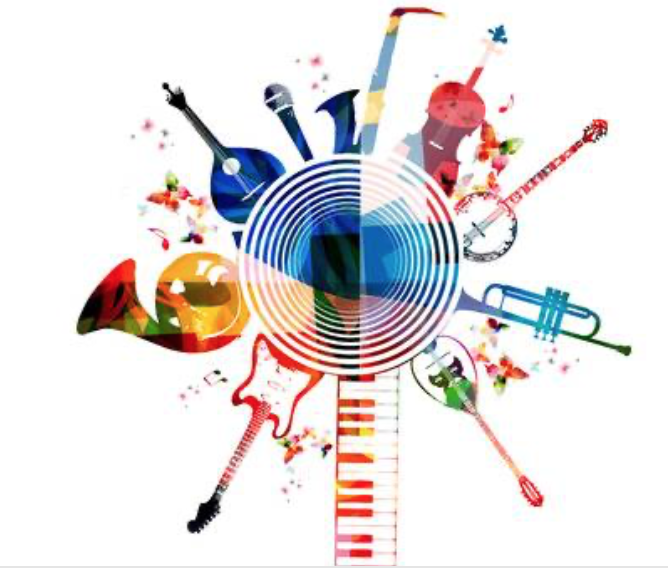 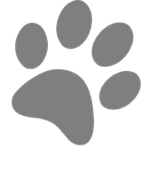 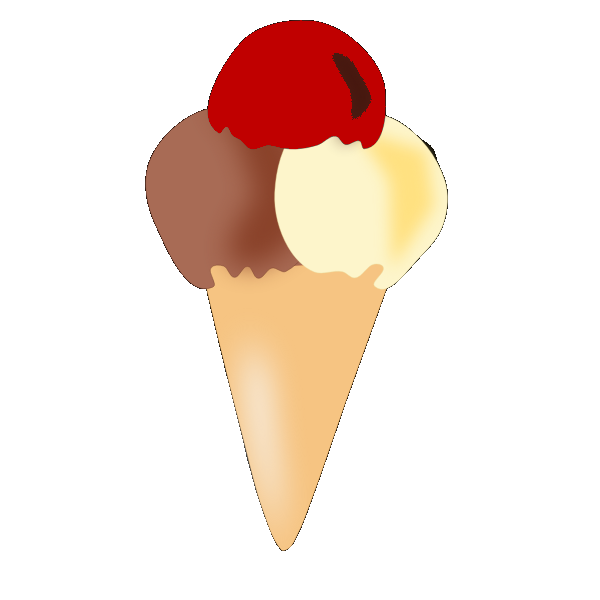 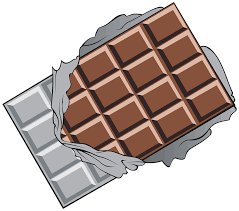 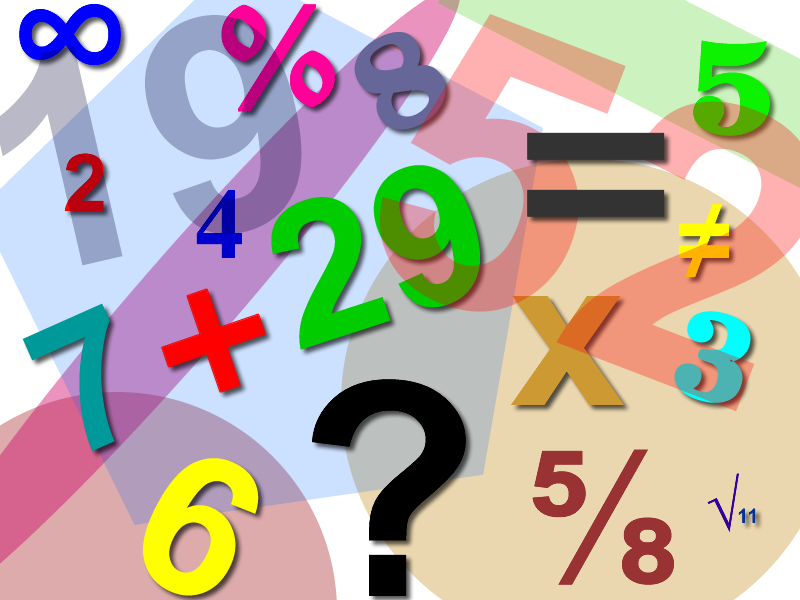 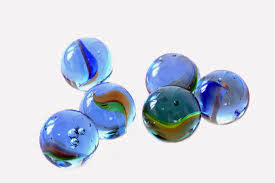 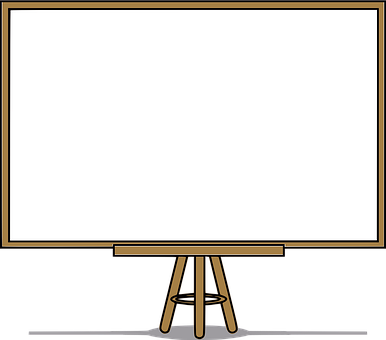 Les 3 chiens
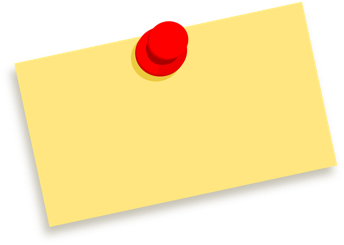 Problème additif
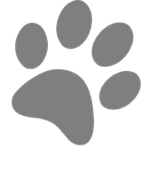 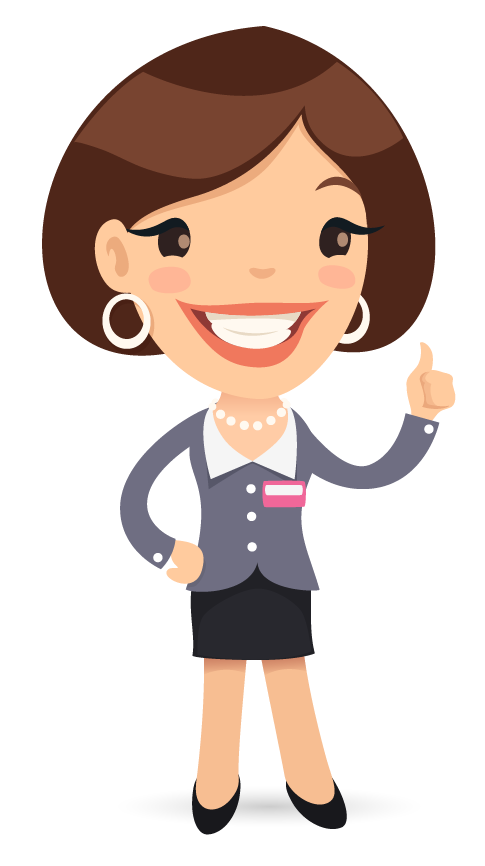 Combiner les étapes d’un raisonnement
Raisonner
Les 3 chiens
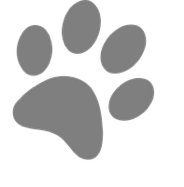 Combien pèse chaque animal ?
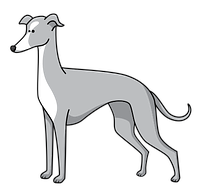 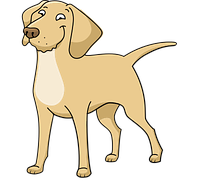 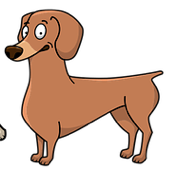 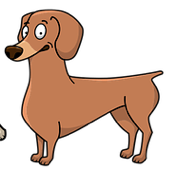 50 kg
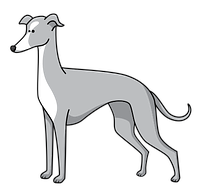 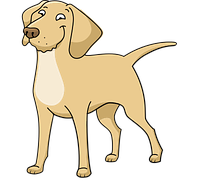 40 kg
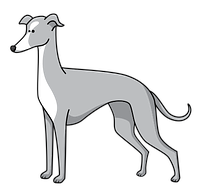 28 kg
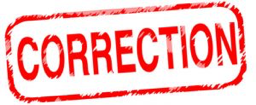 Les 3 chiens
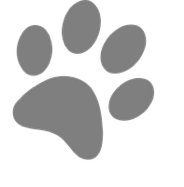 Combien pèse chaque animal ?
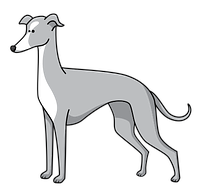 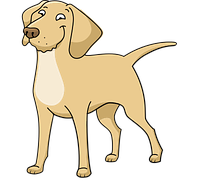 10
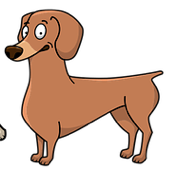 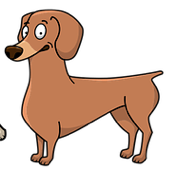 50 kg
22
18
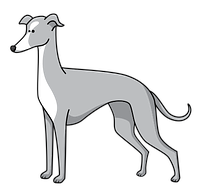 40
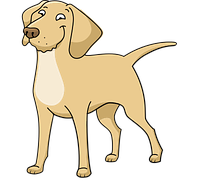 40 kg
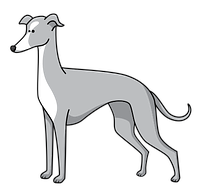 18
10
Le petit chien pèse 10 kg, le chien gris 18 kg et le chien beige 22 kg.
28 kg
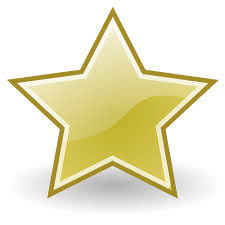 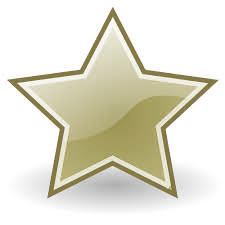 Semaine spécialeDéfis mathématiques
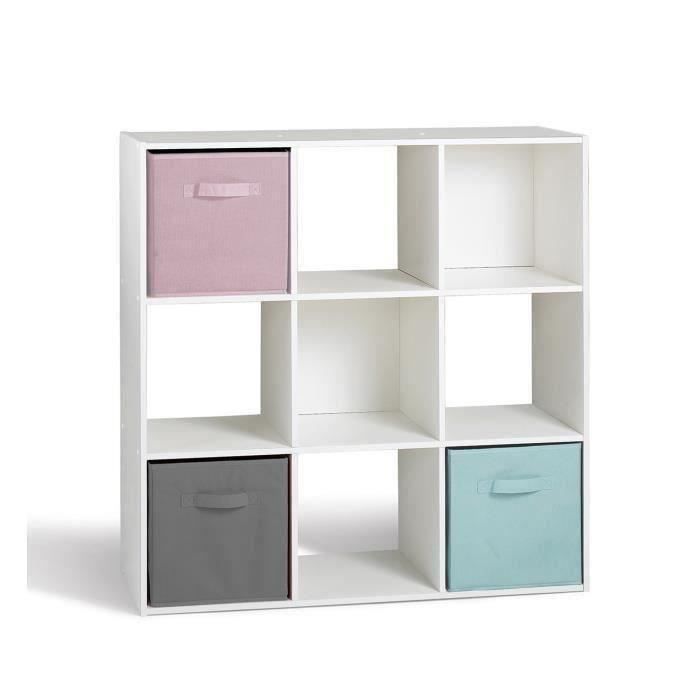 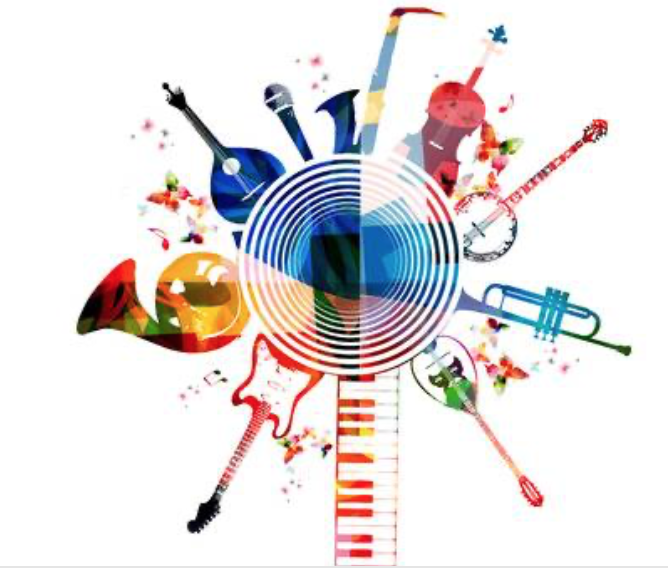 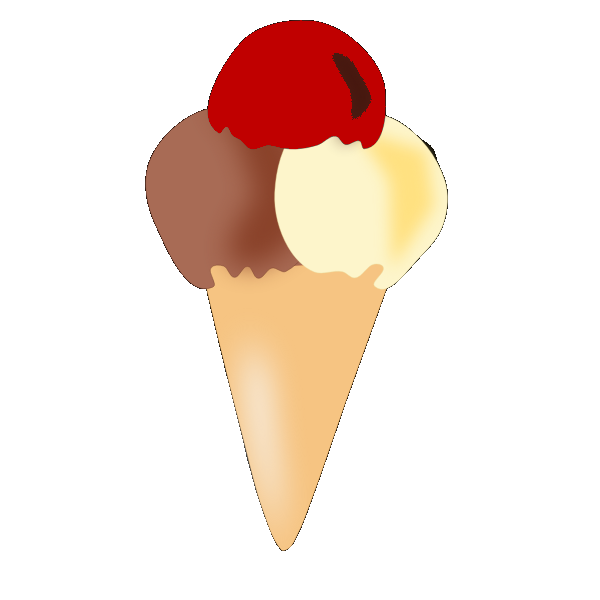 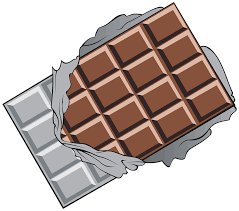 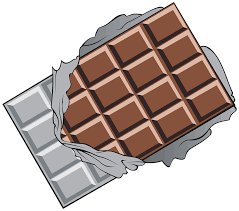 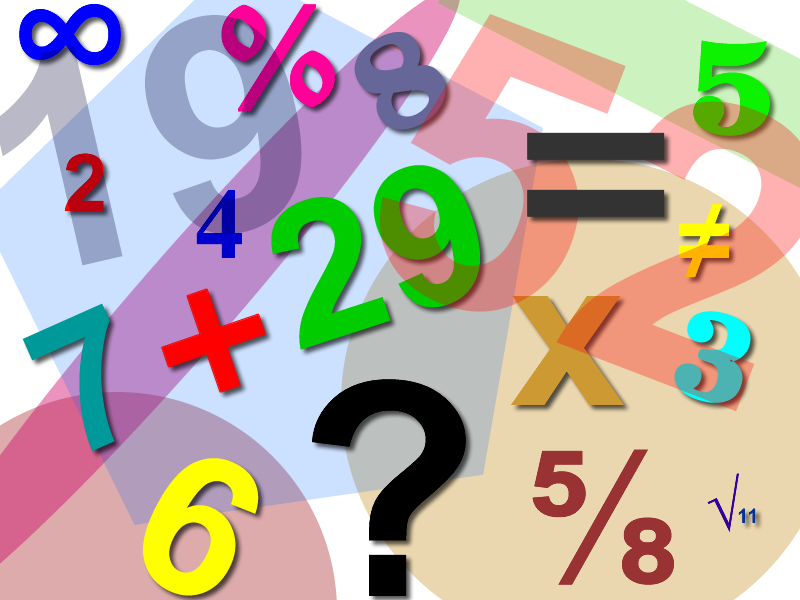 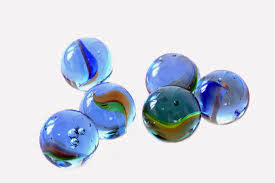 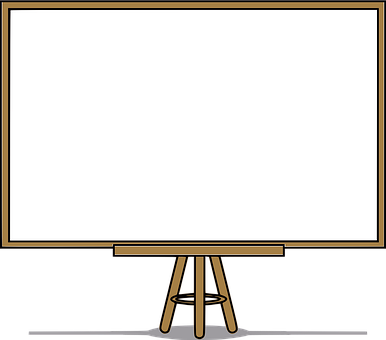 Consommation de chocolat
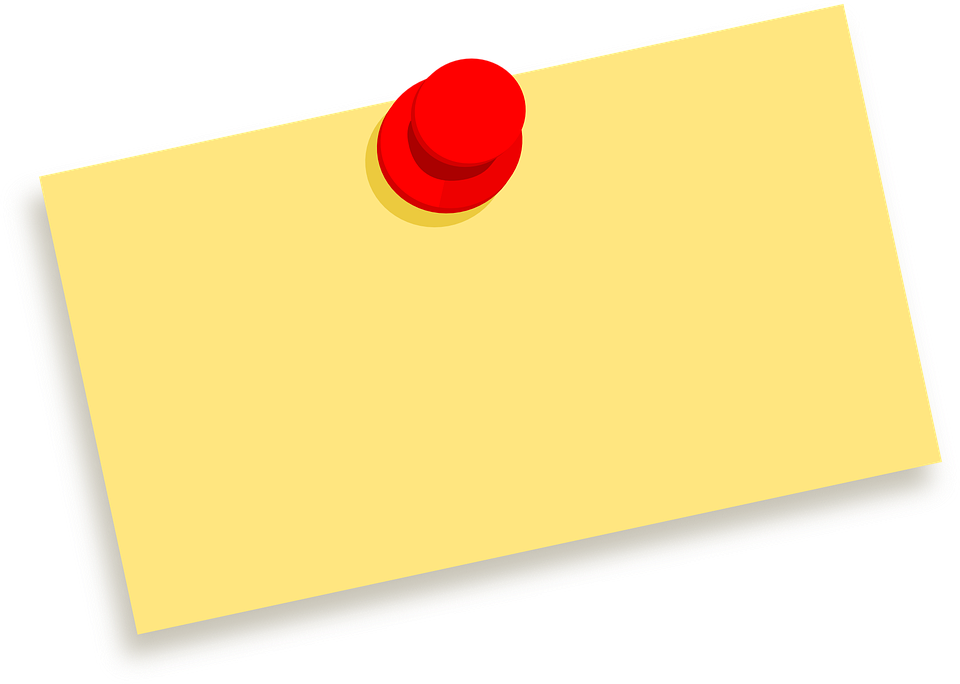 Opérations avec des décimaux
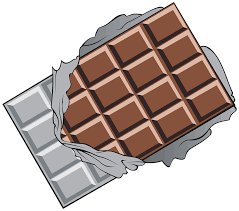 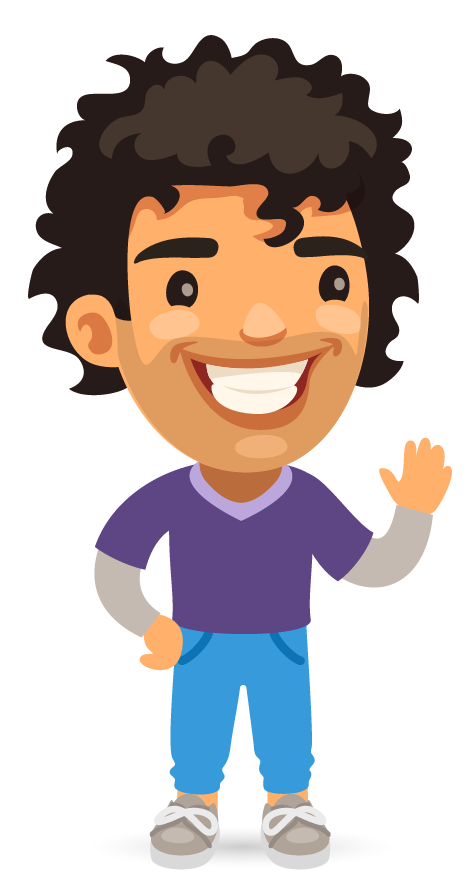 Reconnaître l’opération à effectuer
Modéliser
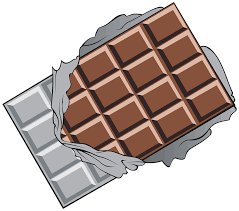 Consommation de chocolat
En France, en moyenne, un enfant consomme 11,9 g de chocolat par jour et un adulte consomme 5,7 g de chocolat par jour.

Quelle est la quantité de chocolat consommée par un couple avec 2 enfants pendant une année ?
Exprime la quantité en kg.
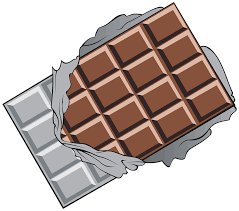 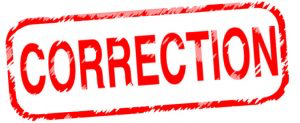 Consommation de chocolat
4 personnes : 2 adultes et 2 enfants
Consommation par jour :
5,7 + 5,7 = 11,4
11,9 + 11,9 = 23,8
23,8 + 11,4 = 24 + 11,2 = 35,2 g
Consommation par année :
?
35,2 x 365
= 12 848 g
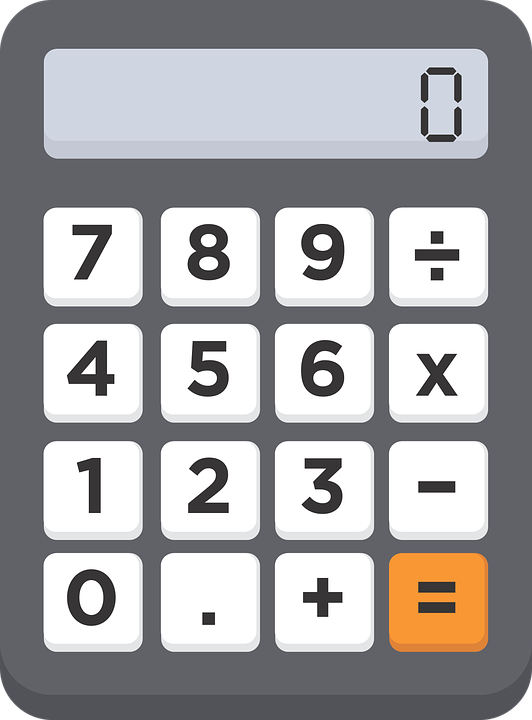 = 12,848 kg
Ils consomment plus de 12 kg de chocolat en une année.
365 jours
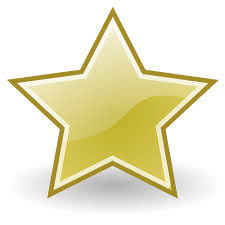 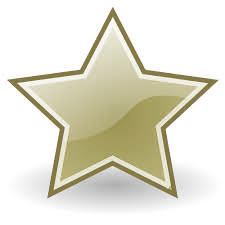 Semaine spécialeDéfis mathématiques
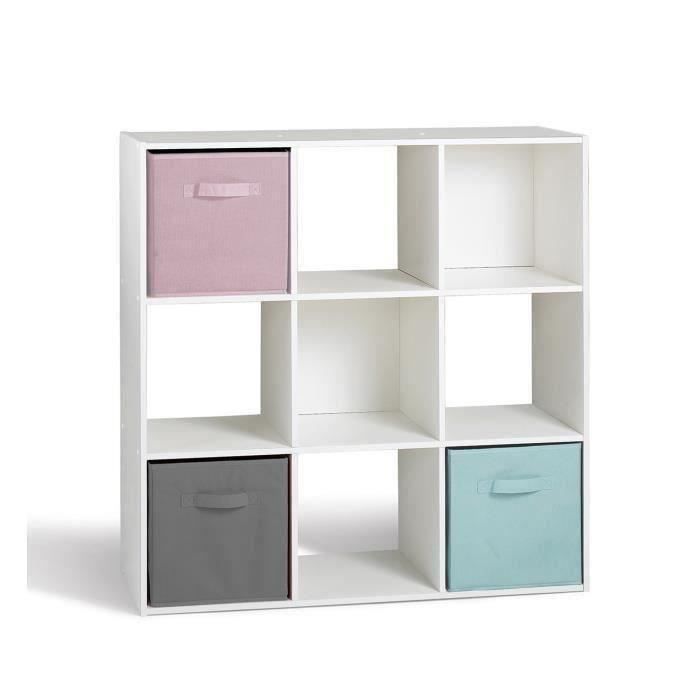 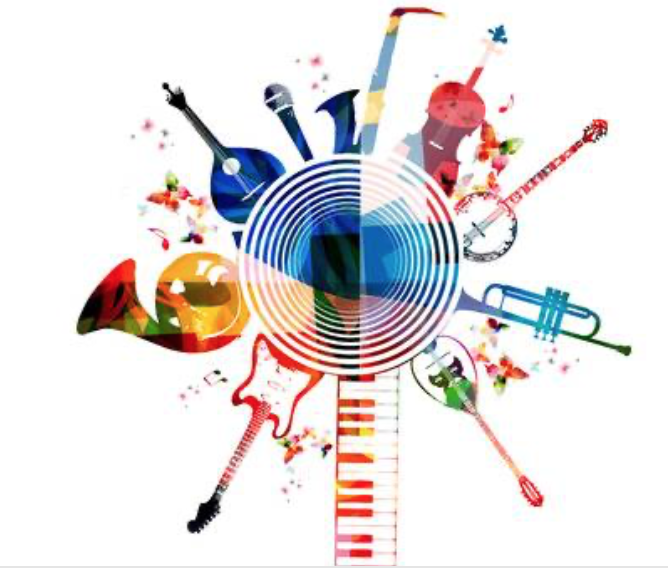 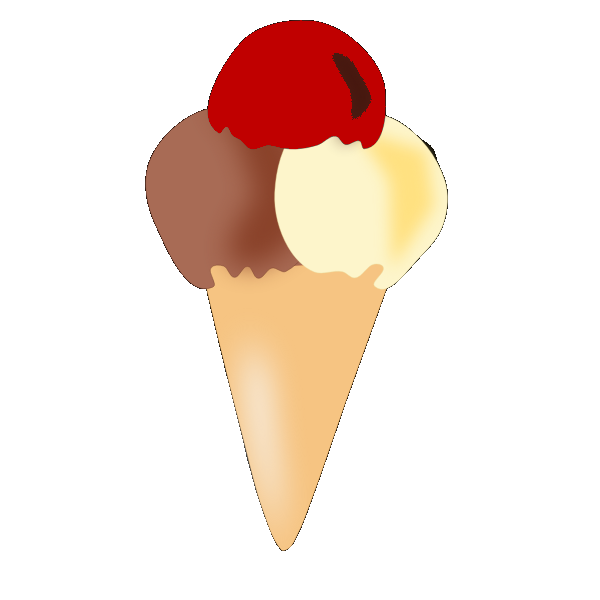 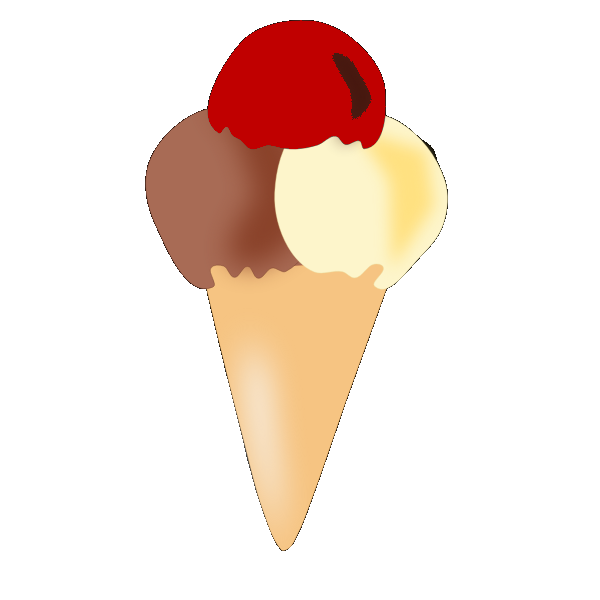 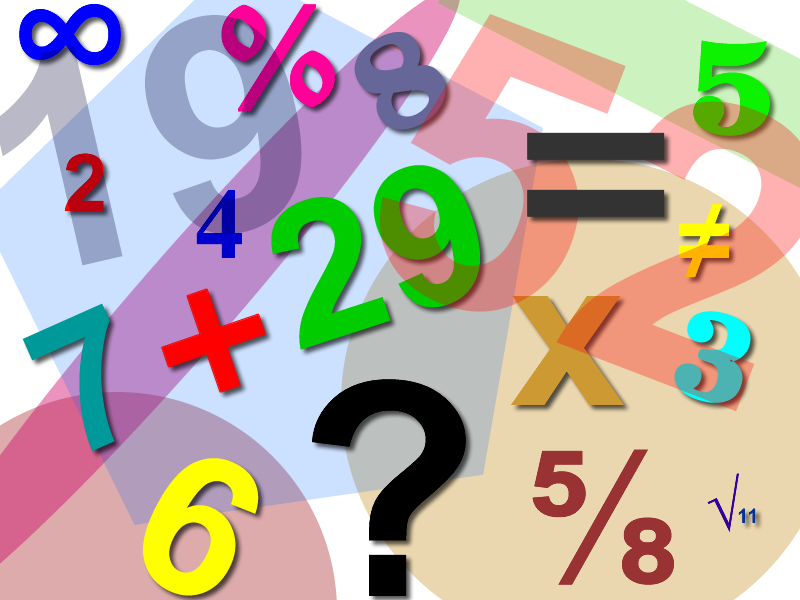 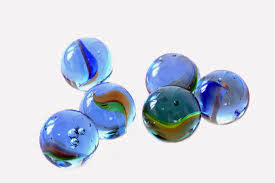 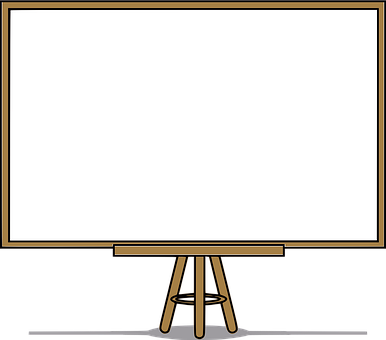 Cornets de glace
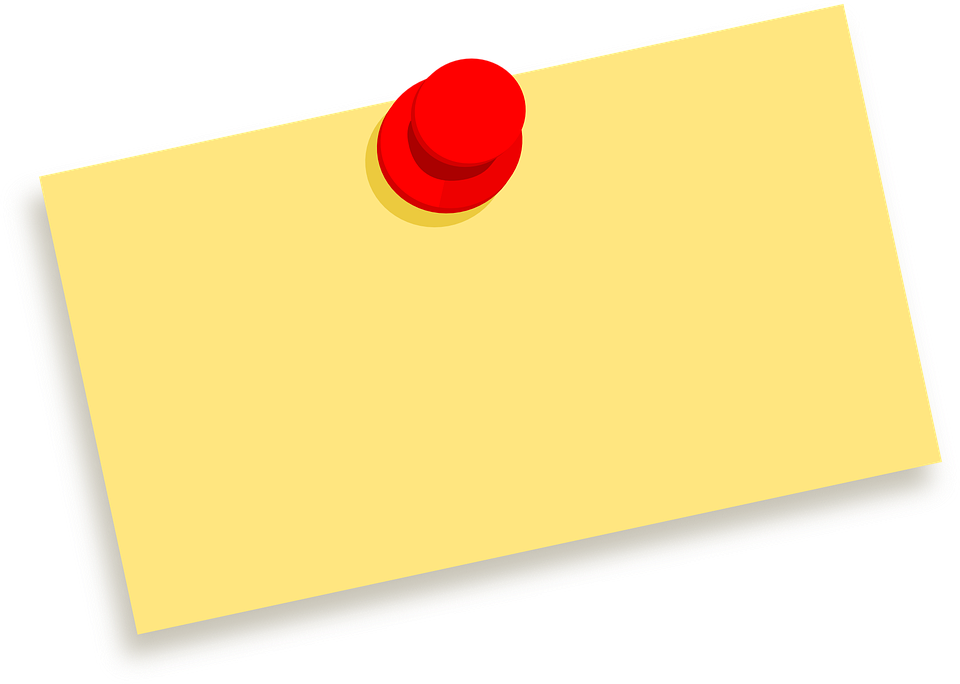 Addition d’entiers
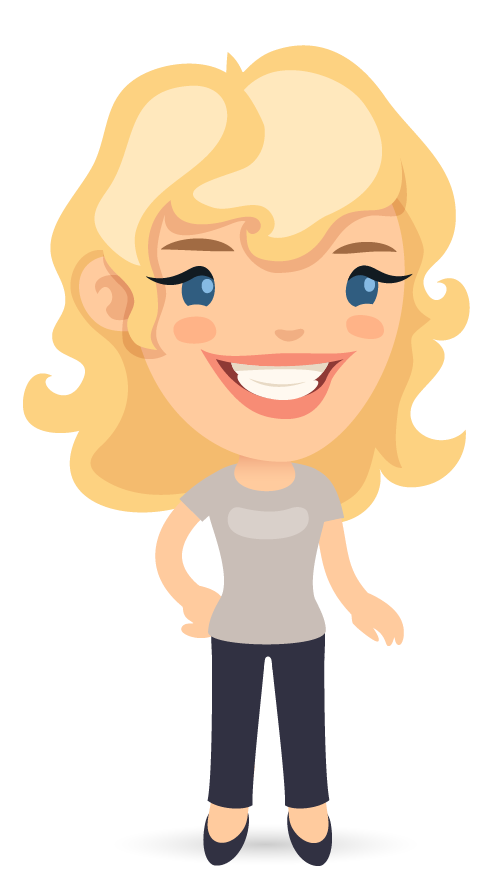 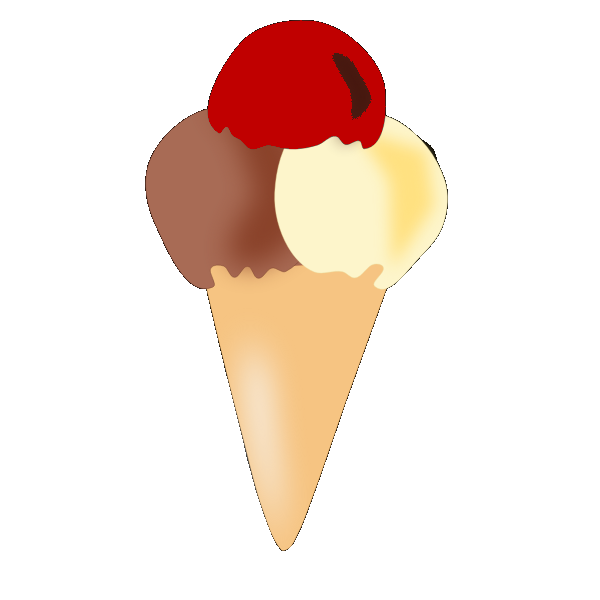 Construire une démarche
Raisonner
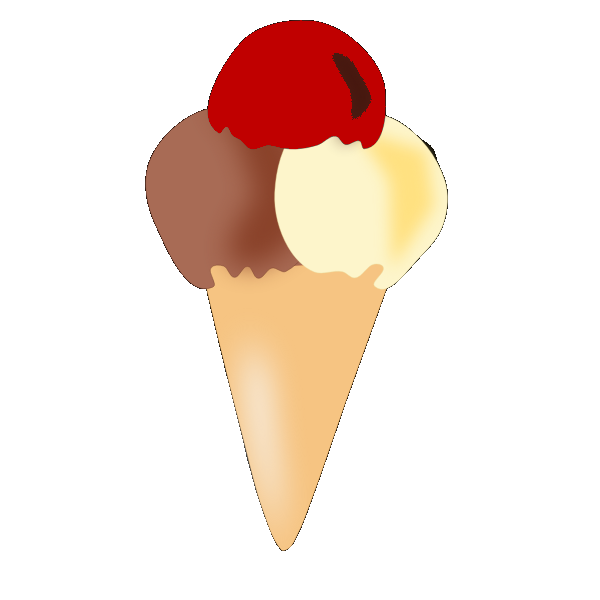 Cornets de glace
Un marchand de glaces propose 3 parfums.
Combien y a t-il de cornets à 3 boules possibles ?
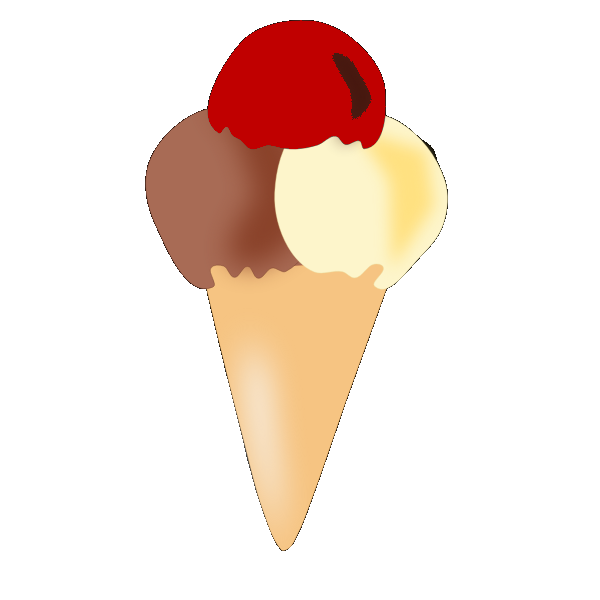 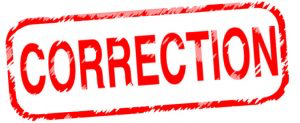 Cornets de glace
1 seul parfum : 3 cornets possibles.

2 parfums :
	



3 parfums : 1 seul cornet possible.

3 + 6 + 1 = 10
6 cornets possibles
2 fraise – 1 chocolat
2 vanille – 1 fraise
2 chocolat - 1 vanille
1 fraise – 2 chocolat
1 vanille – 2 fraise
1 chocolat - 2 vanille
Il y a 10 cornets de glace possibles.
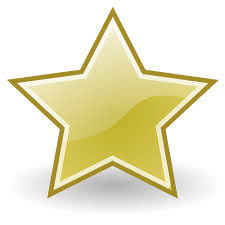 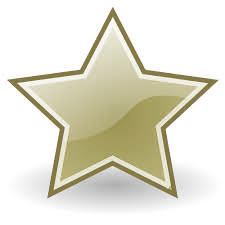 Semaine spécialeDéfis mathématiques
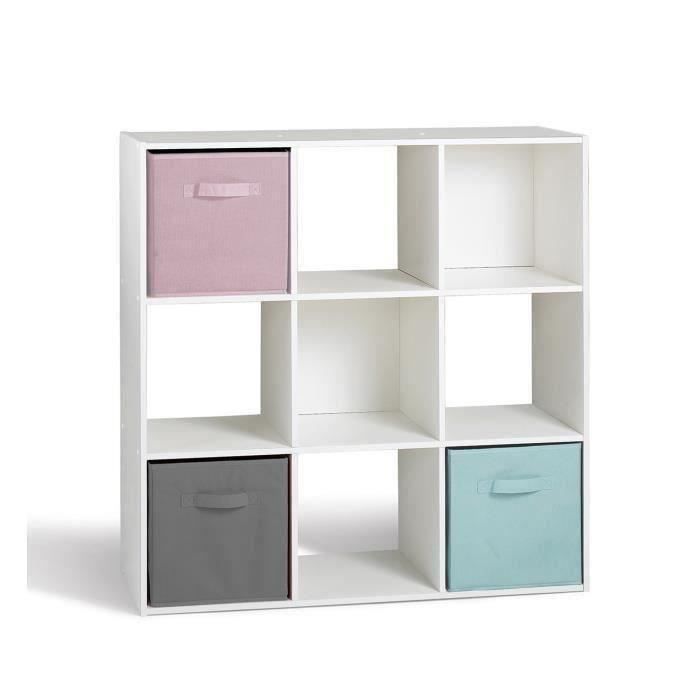 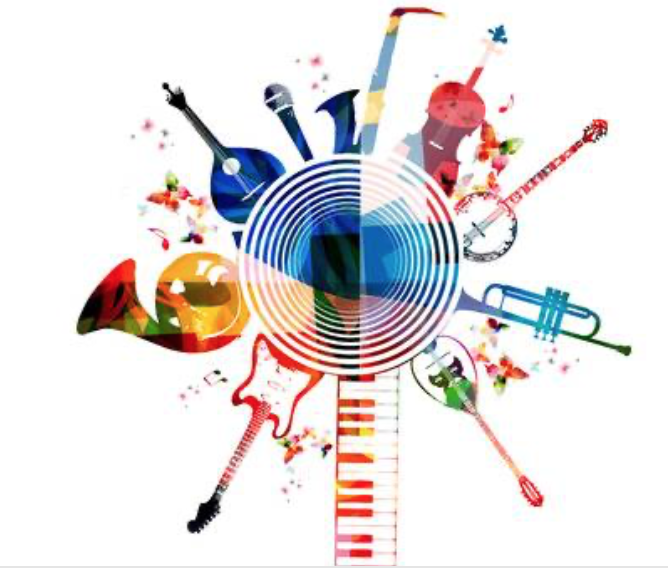 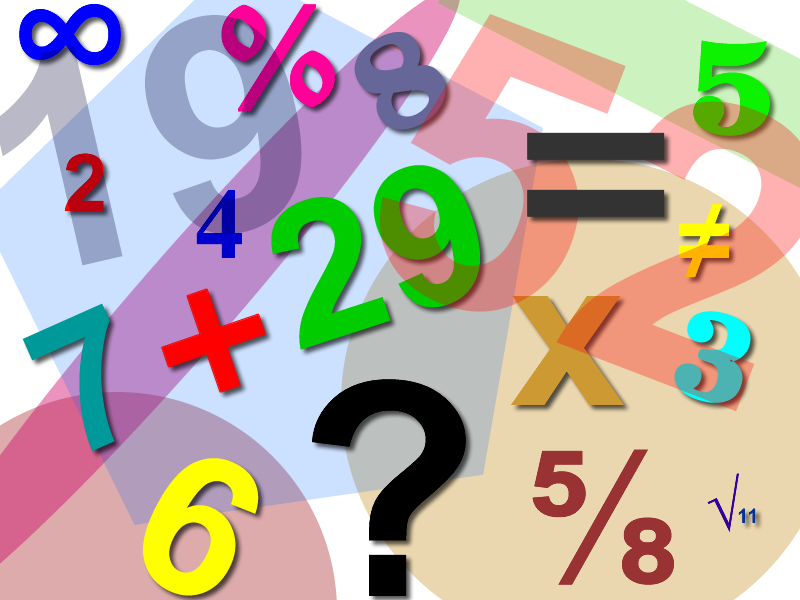 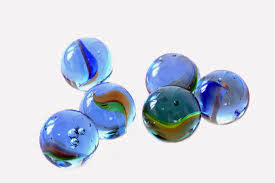 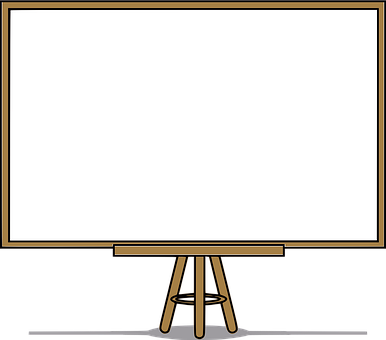 Somme de 3 entiers
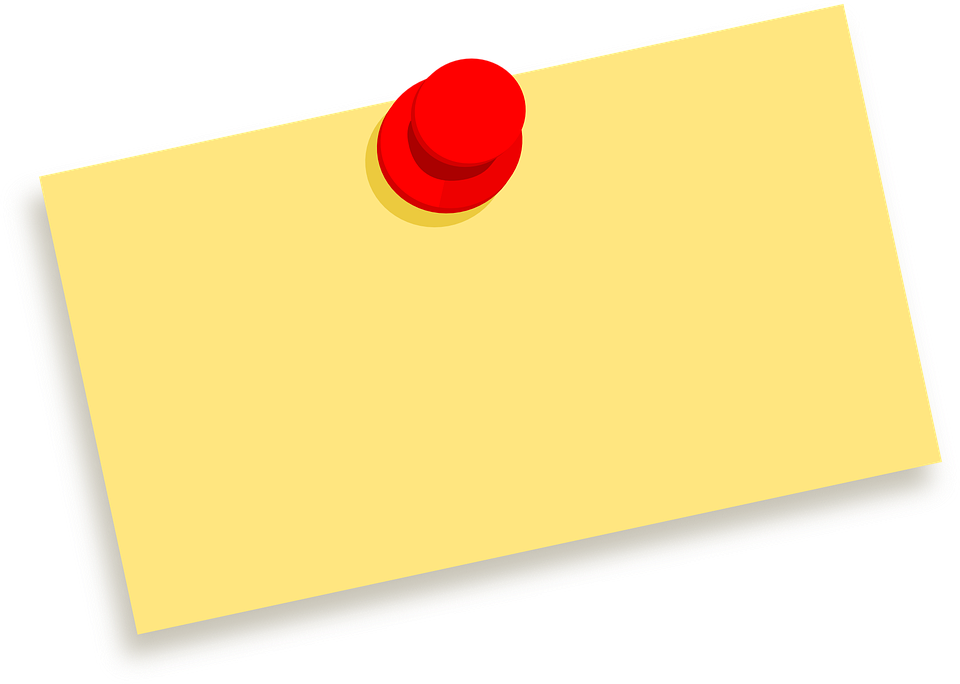 Divisibilité
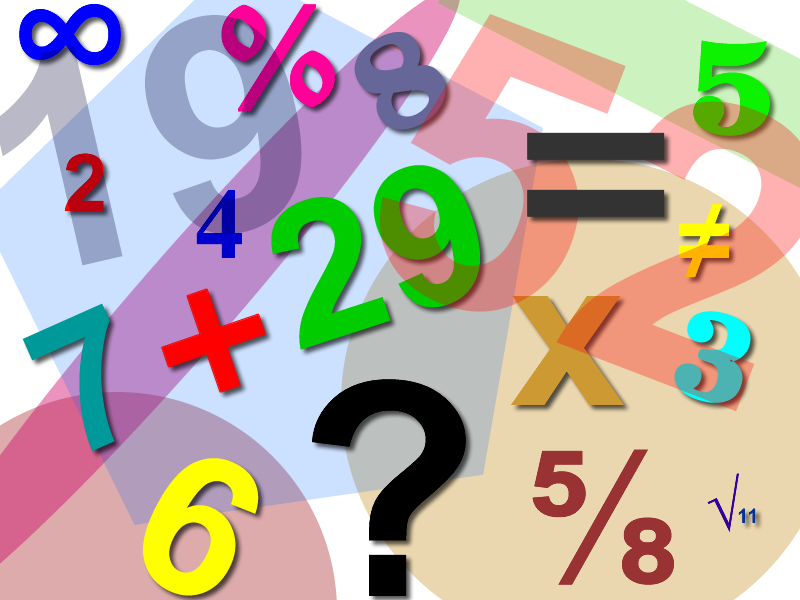 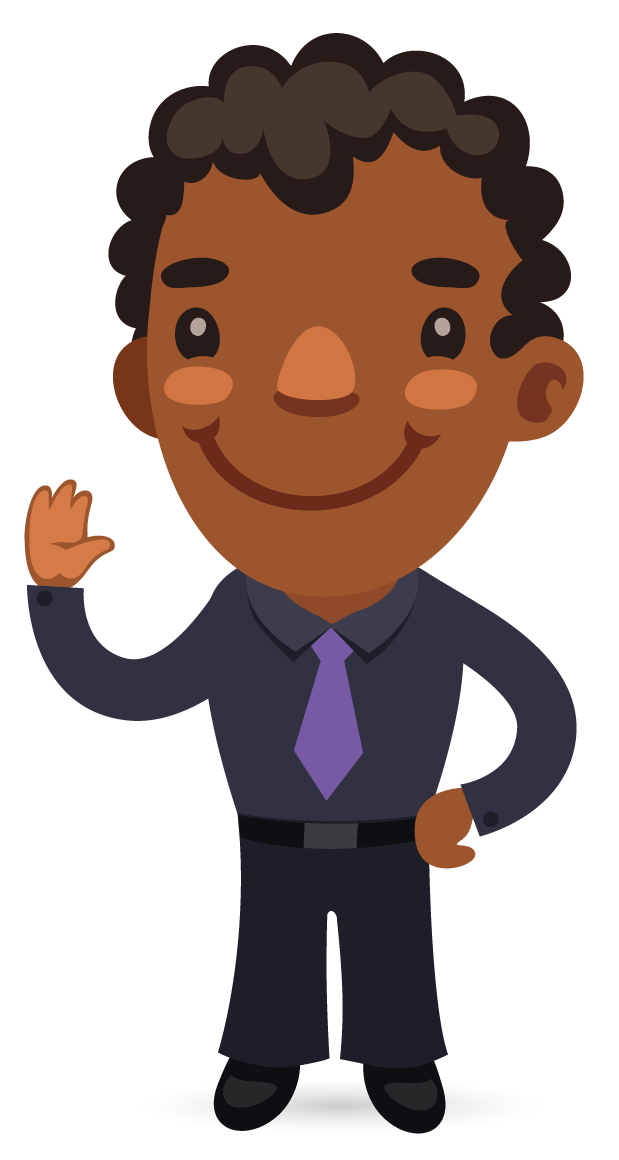 Expérimenter, émettre des hypothèses
Chercher
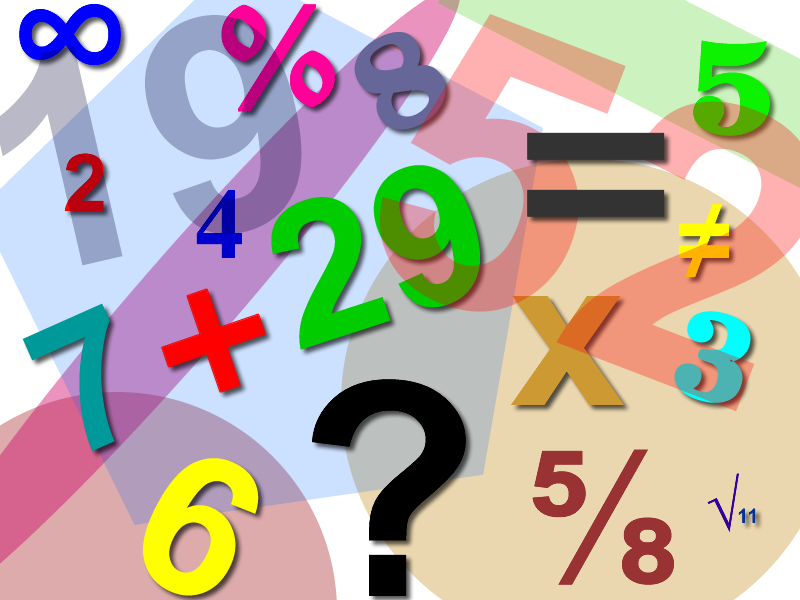 Somme de trois entiers
Calcule la somme de trois entiers consécutifs.
Recommence sur plusieurs exemples.
Que remarques-tu ?
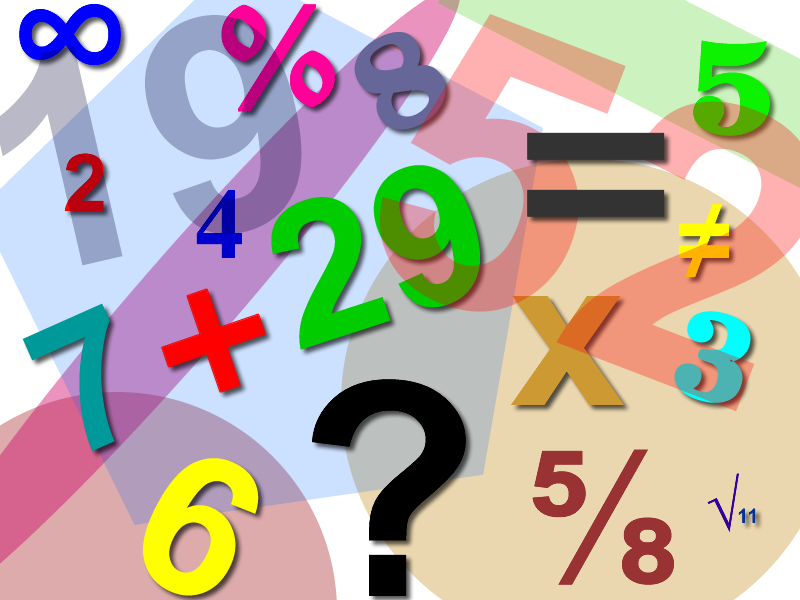 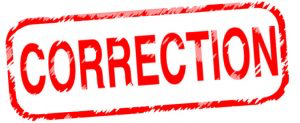 Somme de trois entiers
56 + 57 + 58 = 171
2 + 3 + 4 = 9
11 + 12 + 13 = 36
60+ 61 + 62 = 183
3 + 4 + 5 = 12
20 + 21 + 22 = 63
97 + 98 + 99 = 294
6 + 7 + 8 = 21
29 + 30 + 31 = 90
1 181 + 1 182 + 1 183 = 3 546
7 + 8 + 9 = 24
31 + 32 + 33 = 96
Bonus
1er nombre
2e nombre
3e nombre
La somme de trois nombres consécutifs semble toujours être un multiple de 3.
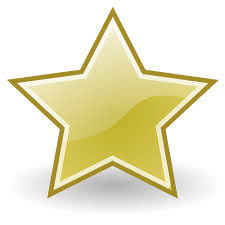 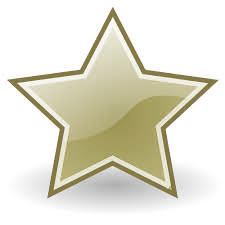 Semaine spécialeDéfis mathématiques
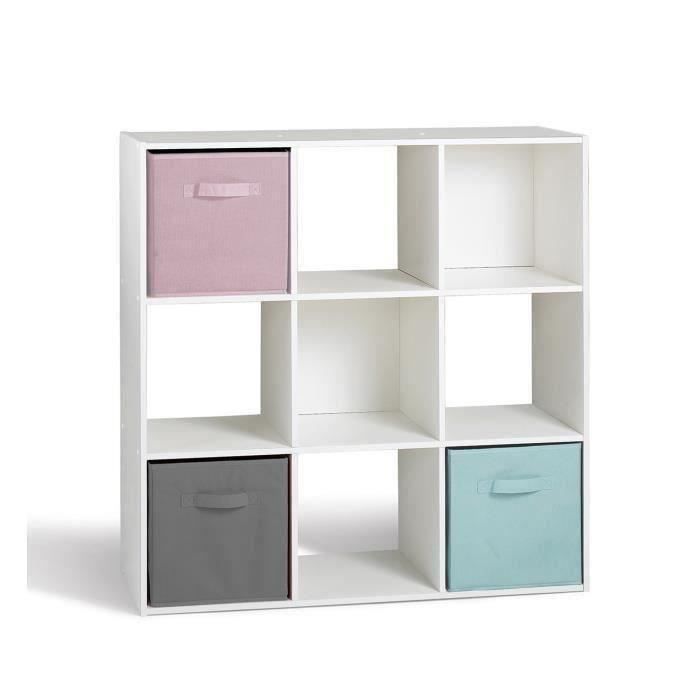 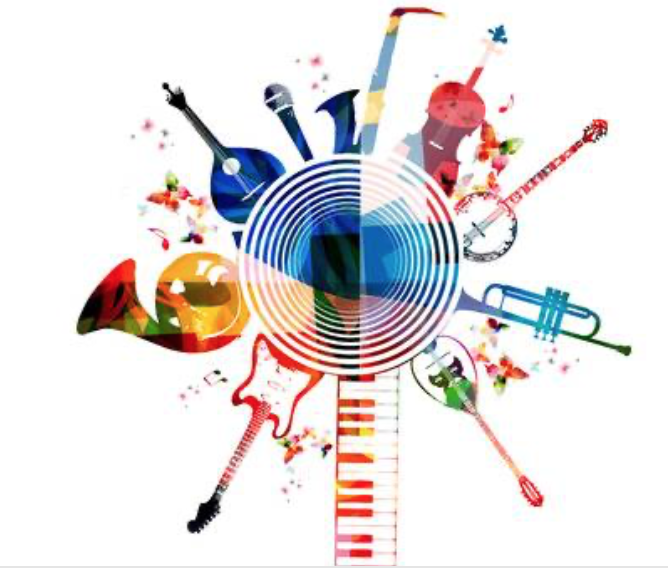 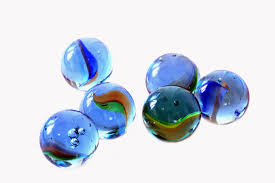 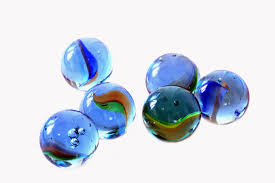 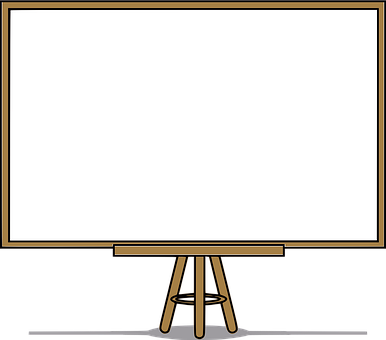 Les billes
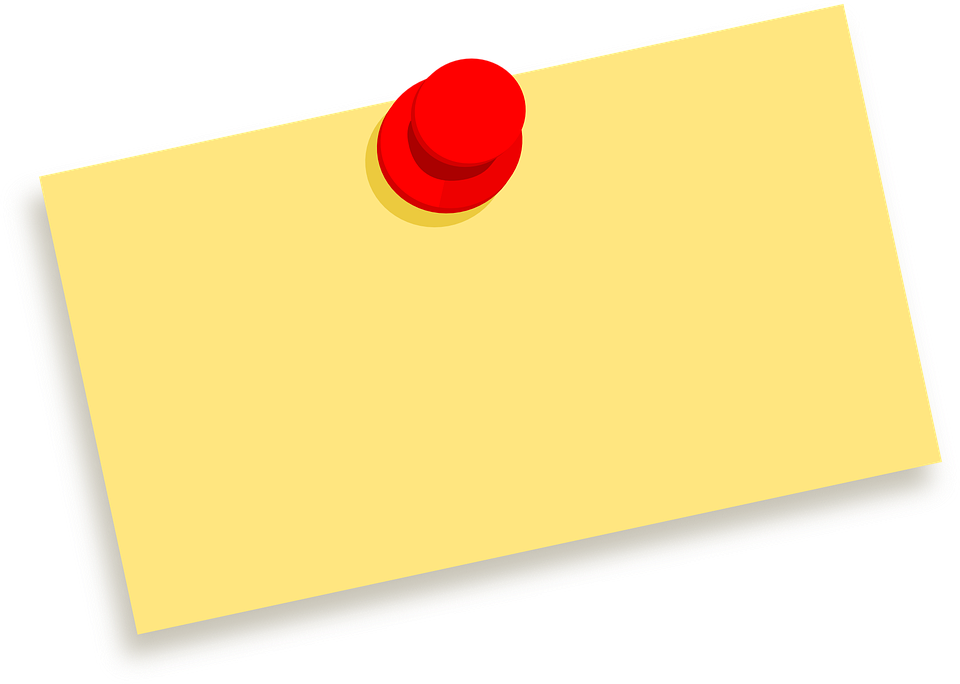 Calculer avec des entiers
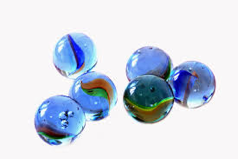 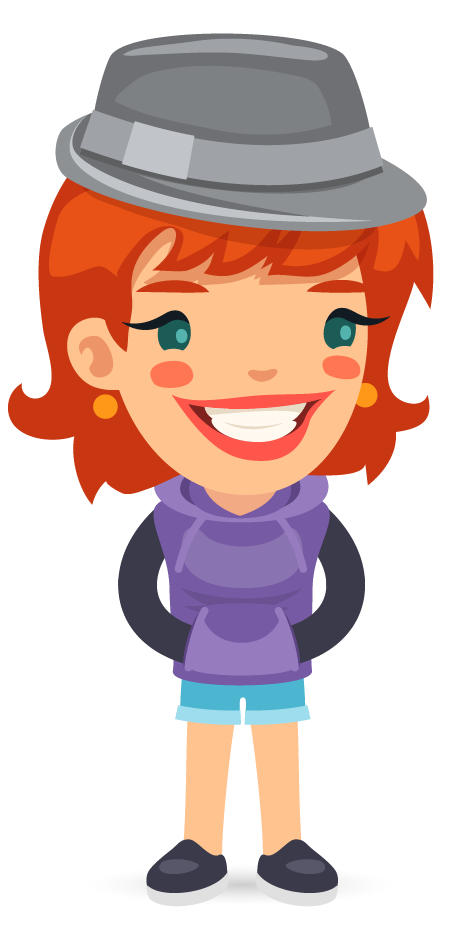 Représenter une situation
Représenter
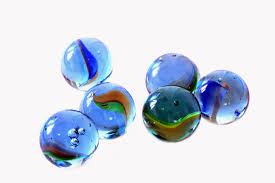 Les billes
Lilou et Samy ont 48 billes à eux deux. Lilou a 6 billes.
Combien Samy a-t-il de billes ?
Samy a 48 billes, il a 6 billes de moins que Lilou.
Combien Lilou a-t-elle de billes ?
Samy a 24 billes, il a 6 fois plus de billes que Lilou.
Combien Lilou a-t-elle de billes ?
Représente chaque situation puis résous ces problèmes.
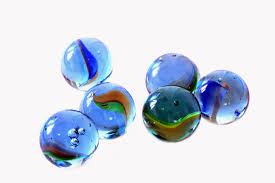 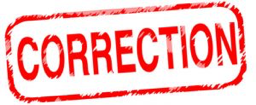 Les billes
Lilou et Samy ont 48 billes à eux deux. Lilou a 6 billes.
Combien Samy a-t-il de billes ?
Samy a 48 billes, il a 6 fois plus de billes que Lilou.
Combien Lilou a-t-elle de billes ?
Samy a 48 billes, il a 6 billes de moins que Lilou.
Combien Lilou a-t-elle de billes ?
?
48
48
billes Samy
billes de Lilou
billes Lilou
billes de Lilou
billes de Samy
billes de Samy
billes de plus
48 + 6 = 54
48 : 6 = 8
48 – 6 = 42
Lilou a 54 billes.
Samy a 42 billes.
Lilou a 8 billes.
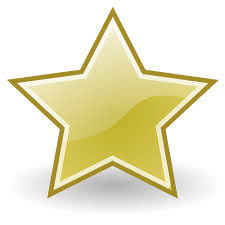 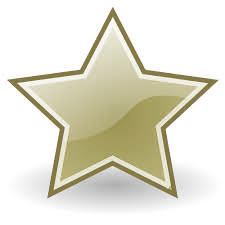 Semaine spécialeDéfis mathématiques
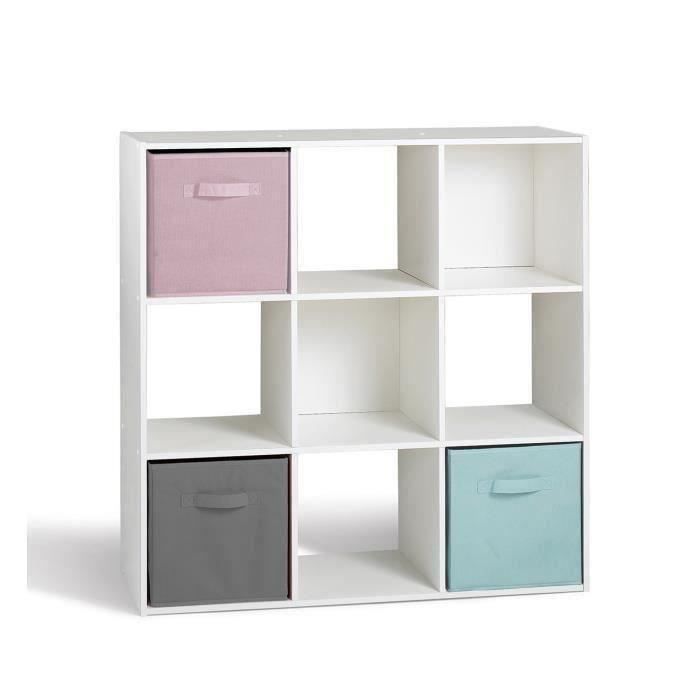 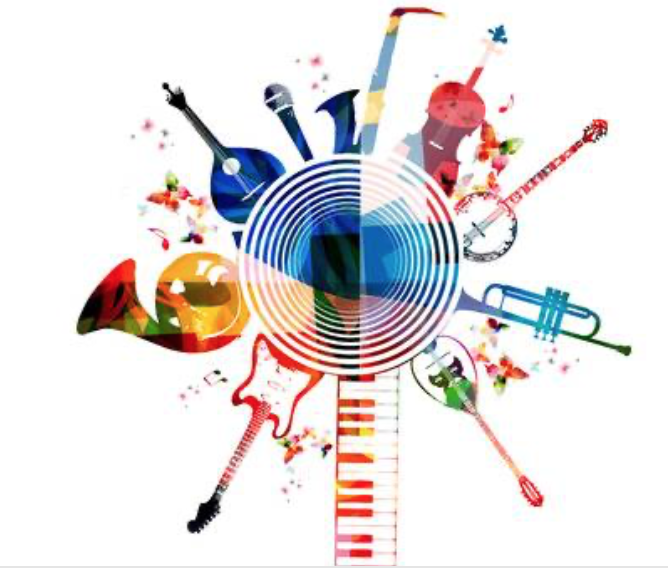 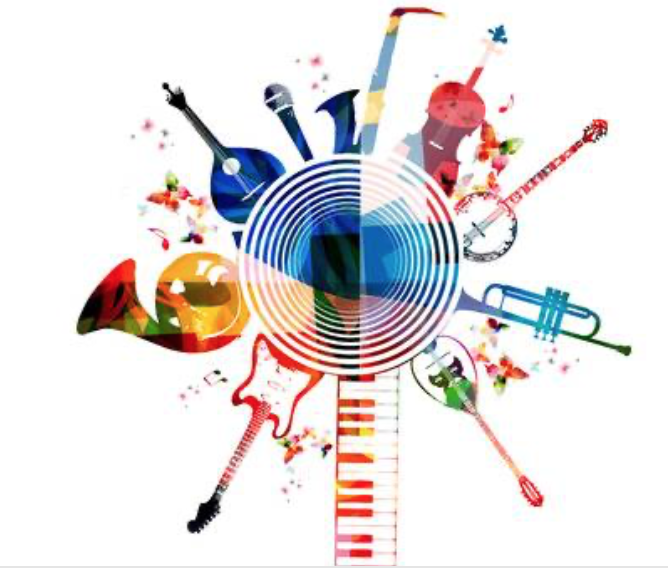 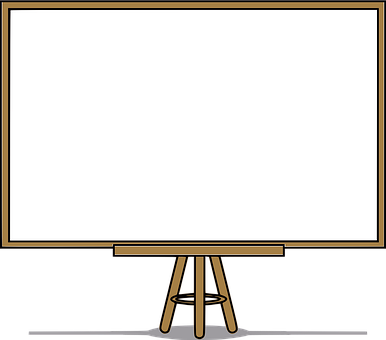 Le concert
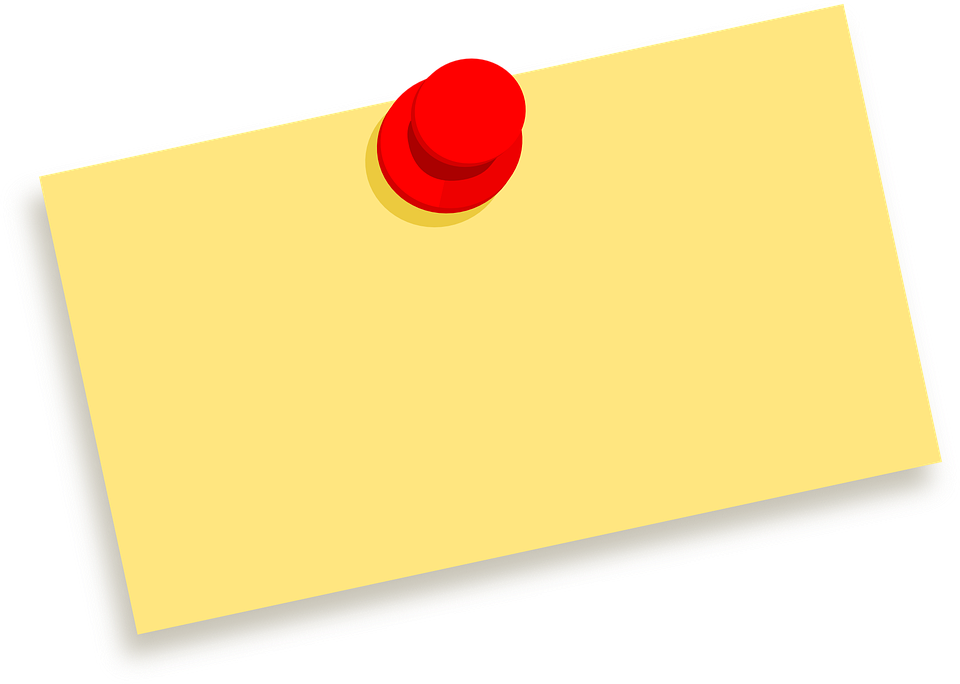 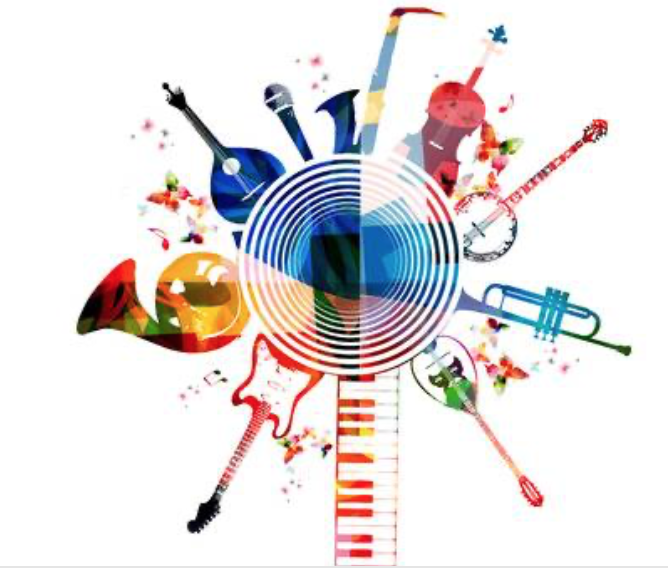 Calculs d’aires
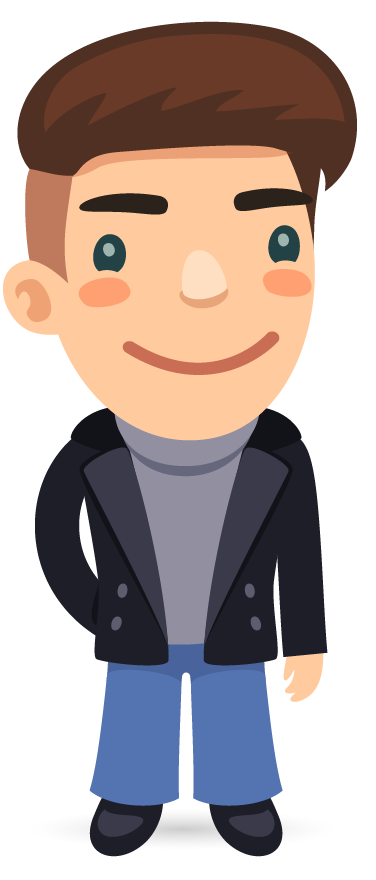 Apprécier la vraisemblance d’un résultat
Calculer
CM2 22 juin, défi non diffusé faute de temps
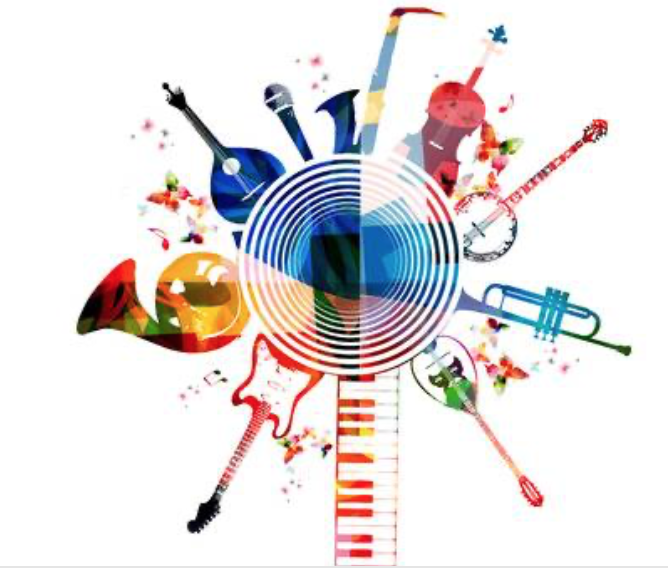 Le concert
Un concert de rock est organisé sur un terrain
rectangulaire de 100 m sur 50 m.
On cherche à estimer le public que l’on peut accueillir en remplissant le terrain de spectateurs tous debout.
Combien pourrait-on trouver ?
A. 5 000
B. 20 000
C. 50 000
D. 100 000
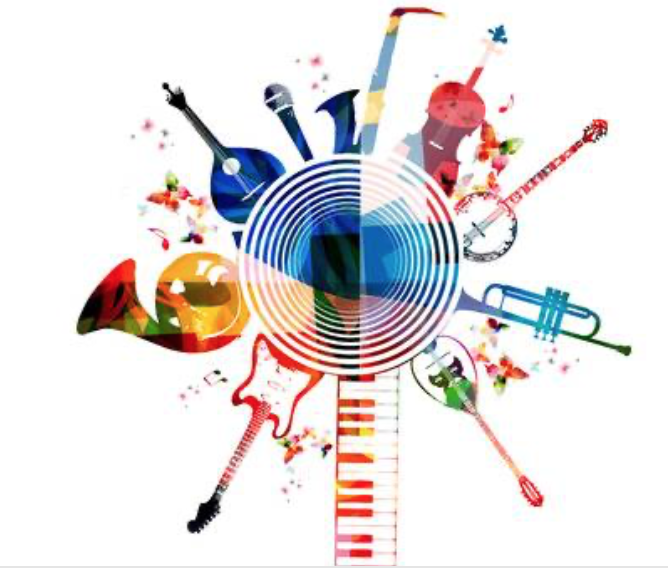 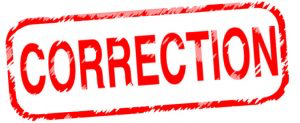 Le concert
L’aire du terrain est : 100 x 50 m = 5 000 m².

S’il y a 4 spectateurs par m², on obtient :
5 000 x 4 = 20 000 spectateurs.
La bonne réponse est 20 000.
La distanciation sociale actuelle pourrait amener à retenir 5 000.